JLab Hall A meeting (Jan 21—22, 2021)
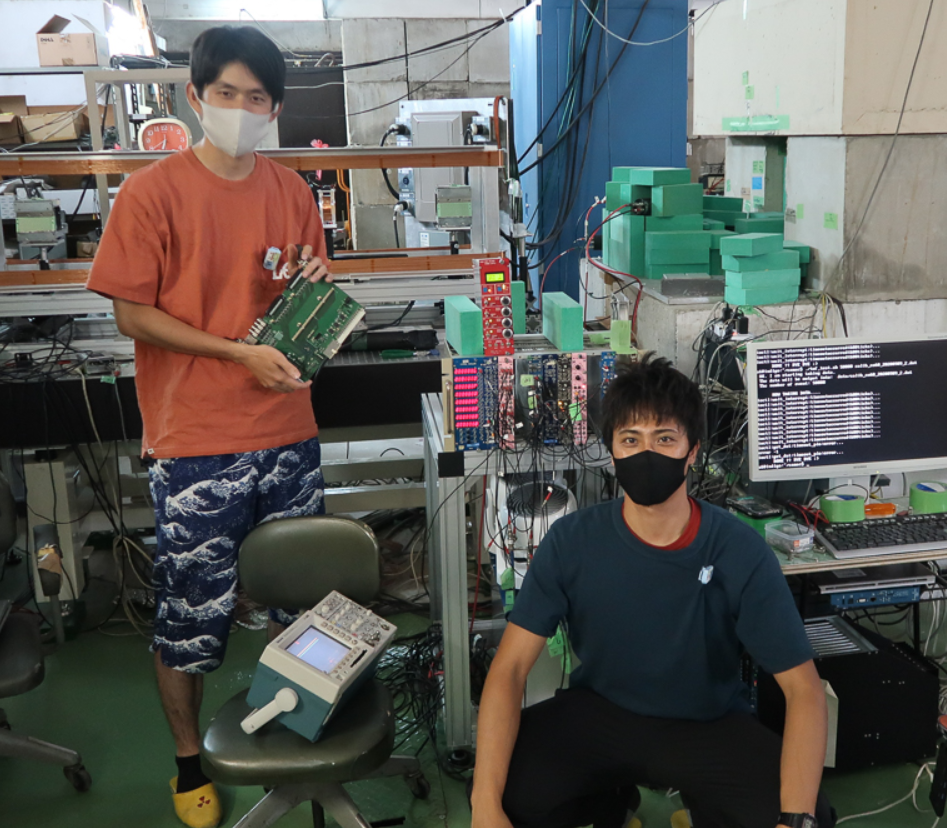 Future hypernuclear experiments with HKS
Graduate School of Science, Kyoto University, Japan 
Toshiyuki Gogami 
for the JLab Hypernuclear Collaboration 
Jan 22, 2021
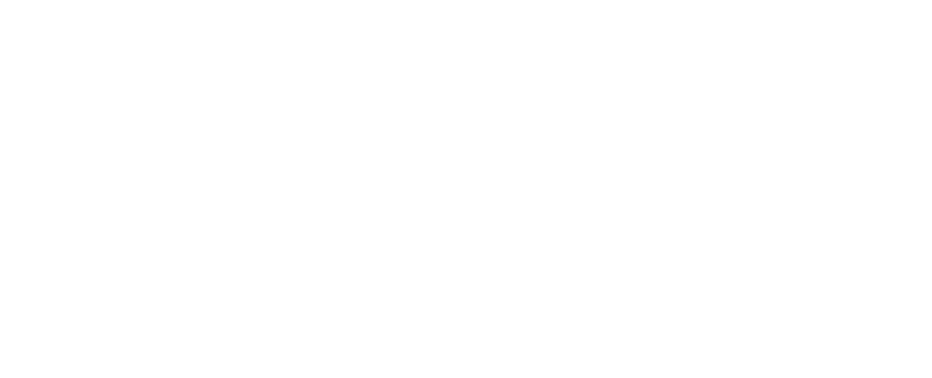 @KUANS, Kyoto Univ. (2020)
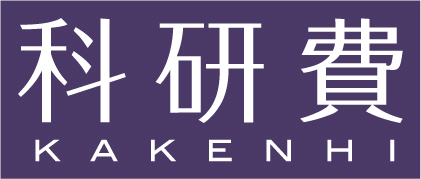 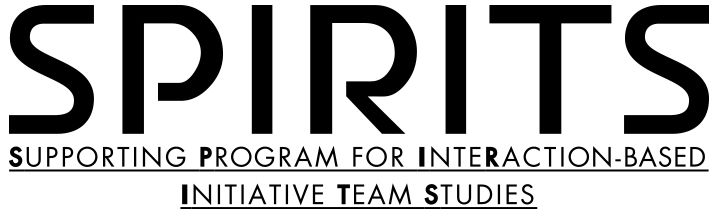 Contents
The first hypernuclus
The fist Λ hypernucleus in history
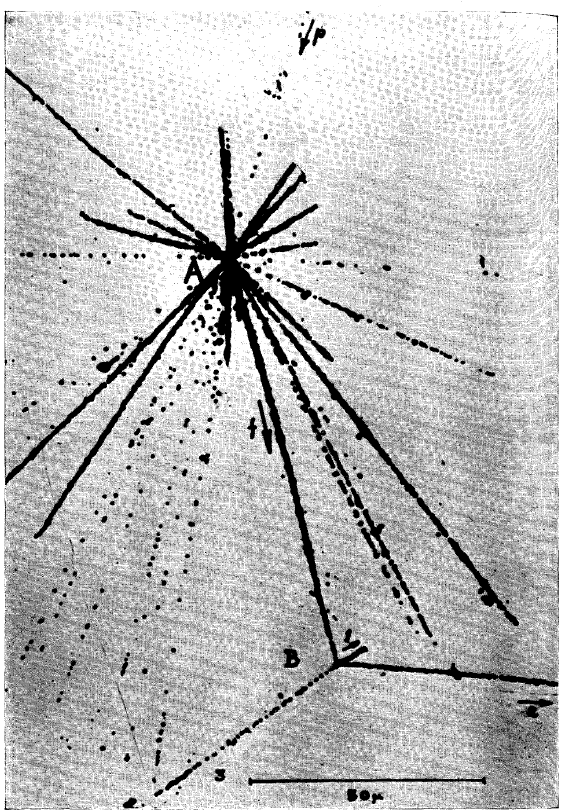 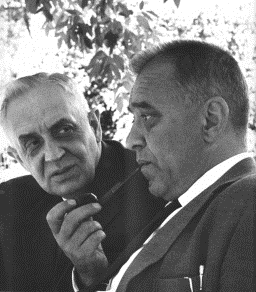 A.K. Wroblewski, 
Acta Physica Polonica B 35, 3 (2004).
M. Danysz & J. Pniewski, Phil. Mag. Ser. 7, 44, 14 (1953).
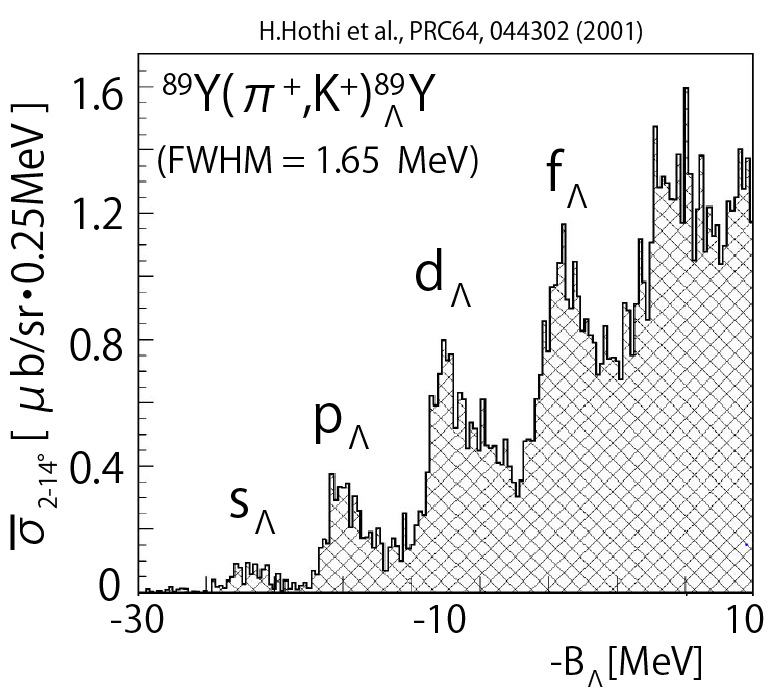 What we can study?
YN / YY Interaction：Strong forces with different flavor from u and d
Prove to investigate deep in nucleus：No Pauli Blocking from N
Impurity effect：Deformation, Shrinkage
Role of strangeness in high-density hadronic matters
H. Togashi et al., Phys. Rev. C 93, 035808 (2016)
Hyperon appearance → Softening of EOS
The EOS cannot hold 2M⦿  (Hyperon puzzle)
YNN three-body force would be a key
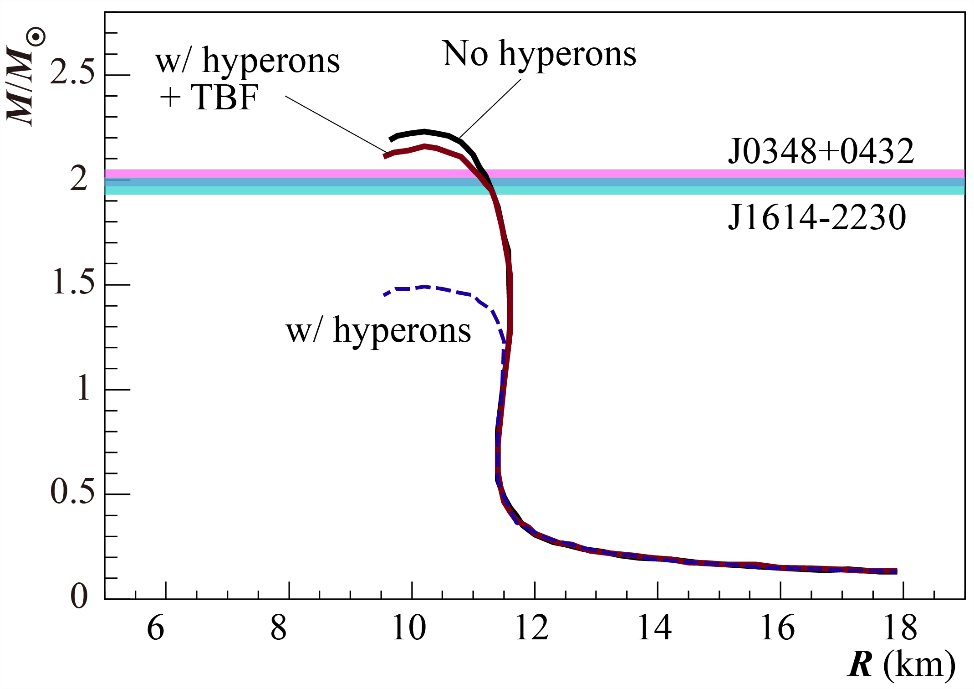 Terrestrial experiments
 BB interaction with strangeness degree of freedom

Astronomical observation
 Binary NS Mergers observed
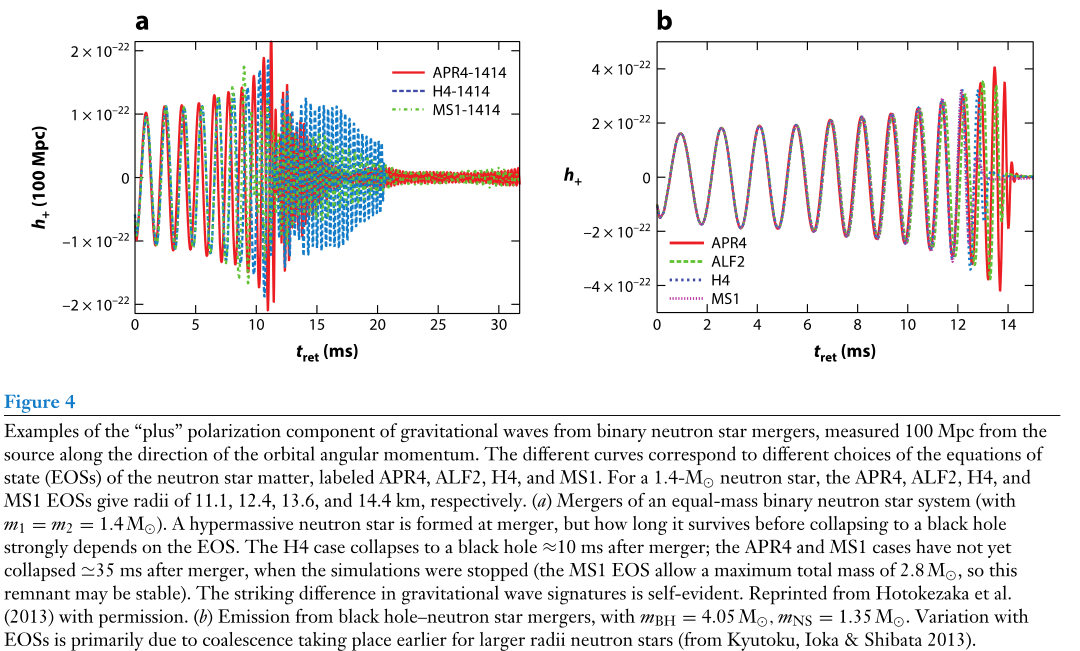 B. P. Abbott et al., Phys. Rev. Lett. 119, 161101 (2017).
MAMI
CERN
GSI
FAIR
BNL
JLab
KEK
J-PARC
reactions
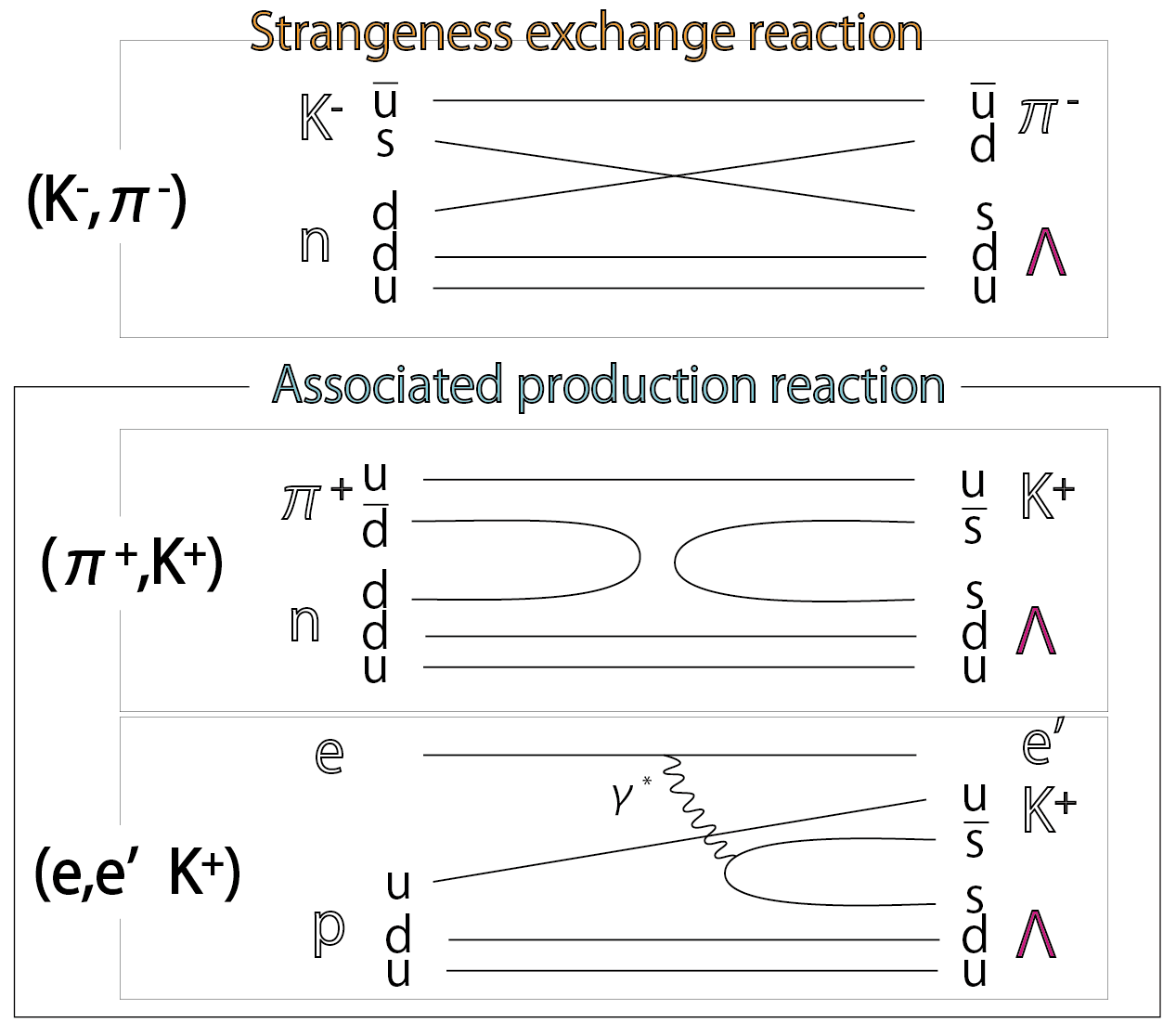 electron vs. hadron beams
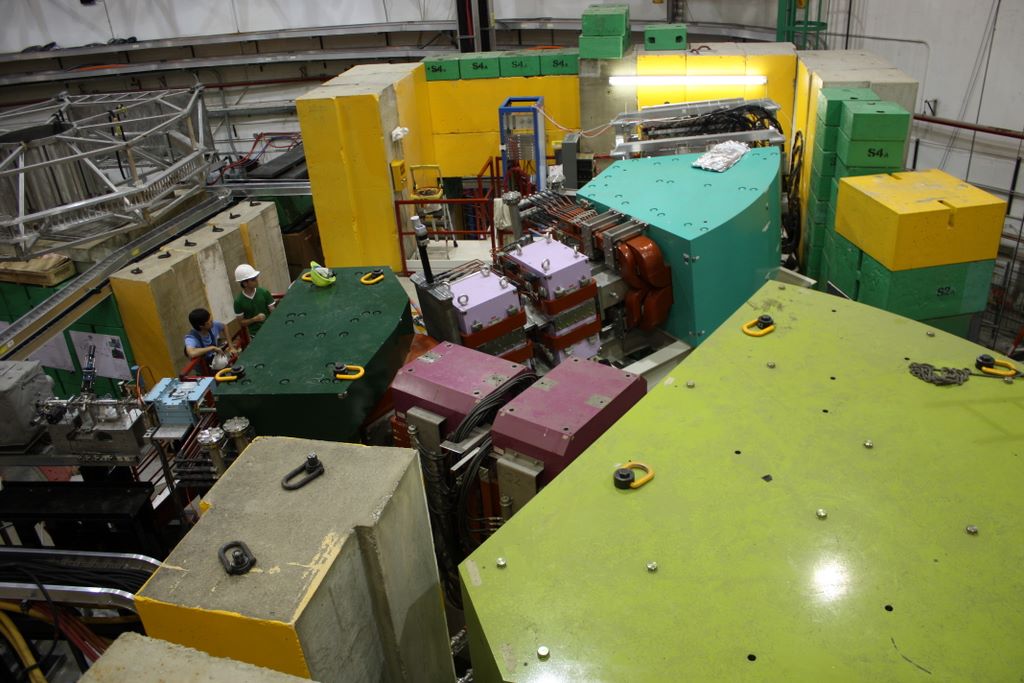 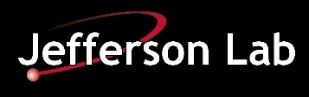 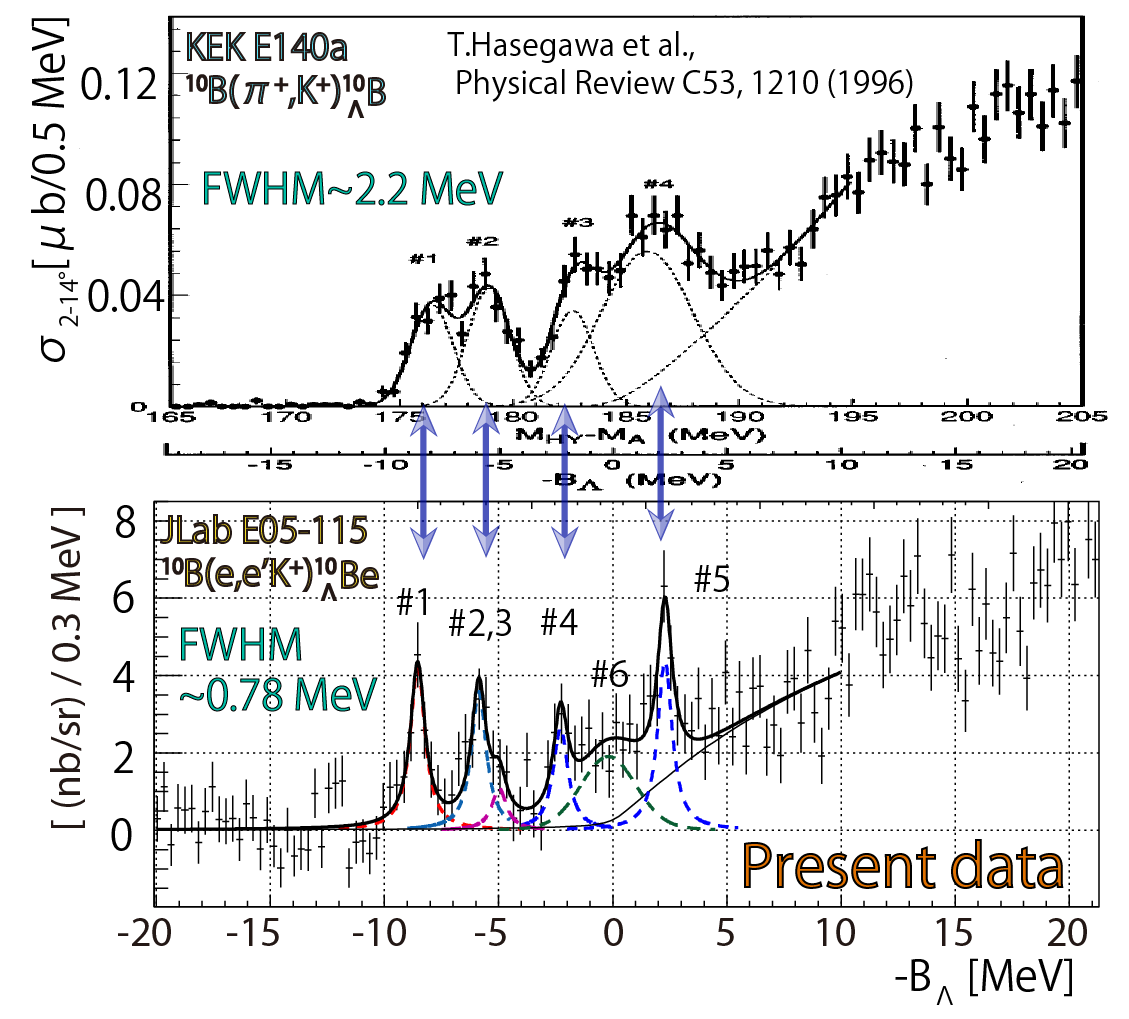 Electron
10B
Λ
10Be
Λ
High resolution 
High accuracy
RPC 93 (2016) 034314.
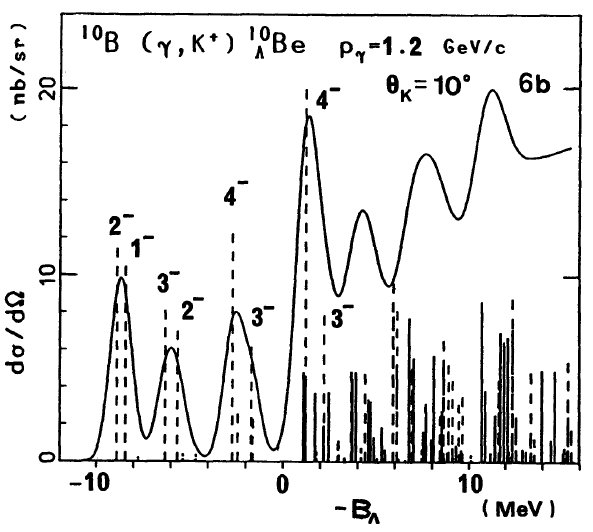 T. Motoba et al., 
PTP 117 (1994)
What’s surplus, a ？
Conventional shell model did not predict the state

It was found that model space needs to be extended (A. Umeya et al., JPS Conf. Proc. 26, 023016 (2019)).
TG et al., PRC 93 (2016) 034314.
Future hypernuclear measurementsthat I am going to talk
Experimental Setup
Experimental Setup
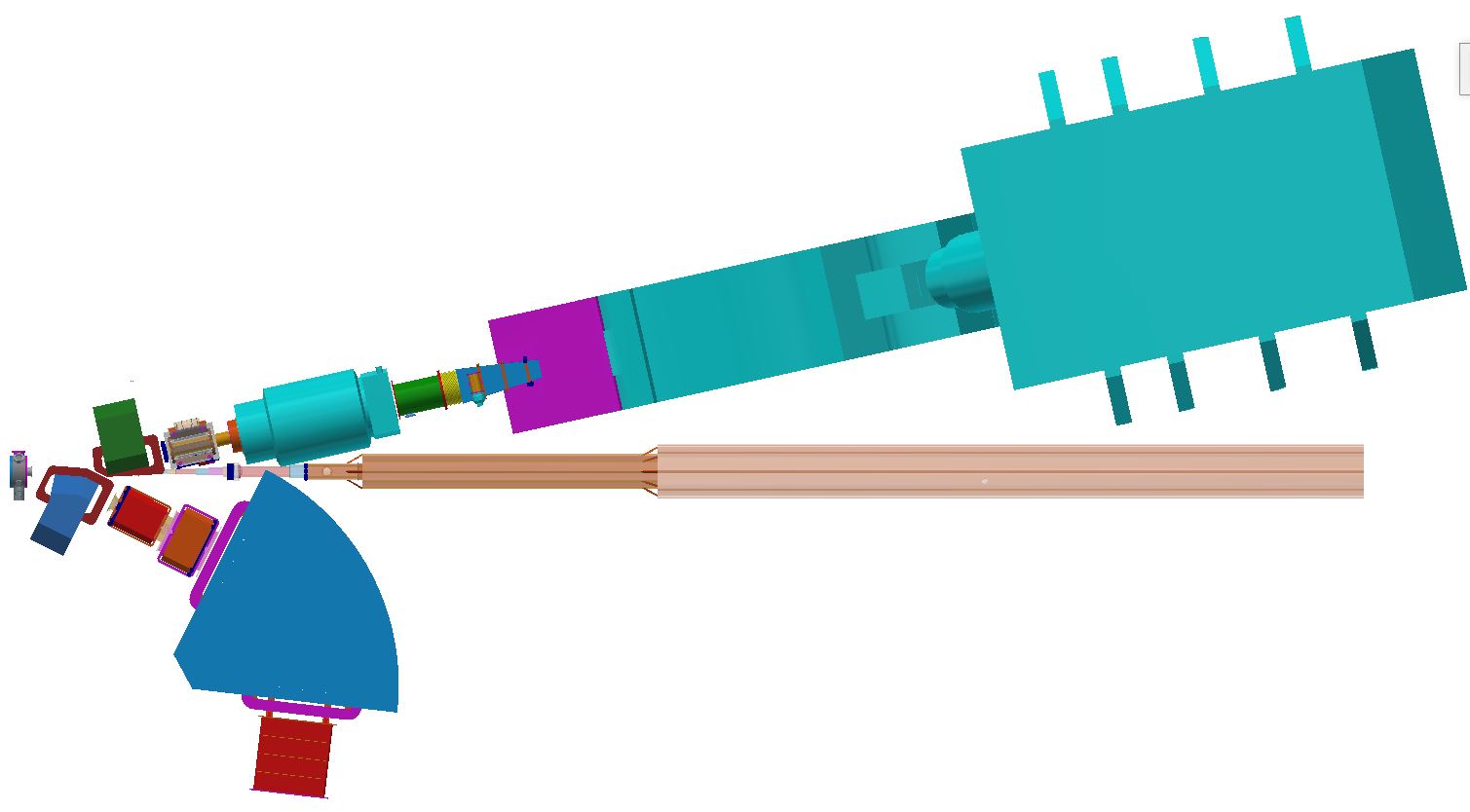 Particle
Charge
Separator
(PCS)
Q
Detector
Plane
High Resolution Spectrometer (HRS)
D
3.0 GeV/c
e'
Q
D
Q
e⁻ beam
(4.5 GeV, 100 μA)
K+
3 m
Q
D
Q
1.2 GeV/c
High resolution
Kaon Spectrometer (HKS)
D
Detector
Plane
Taken from Sho’s slides (Tohoku Univ.)
p.11 /16
Oct. 30 2020
DNP2020
Magnetic field measurement
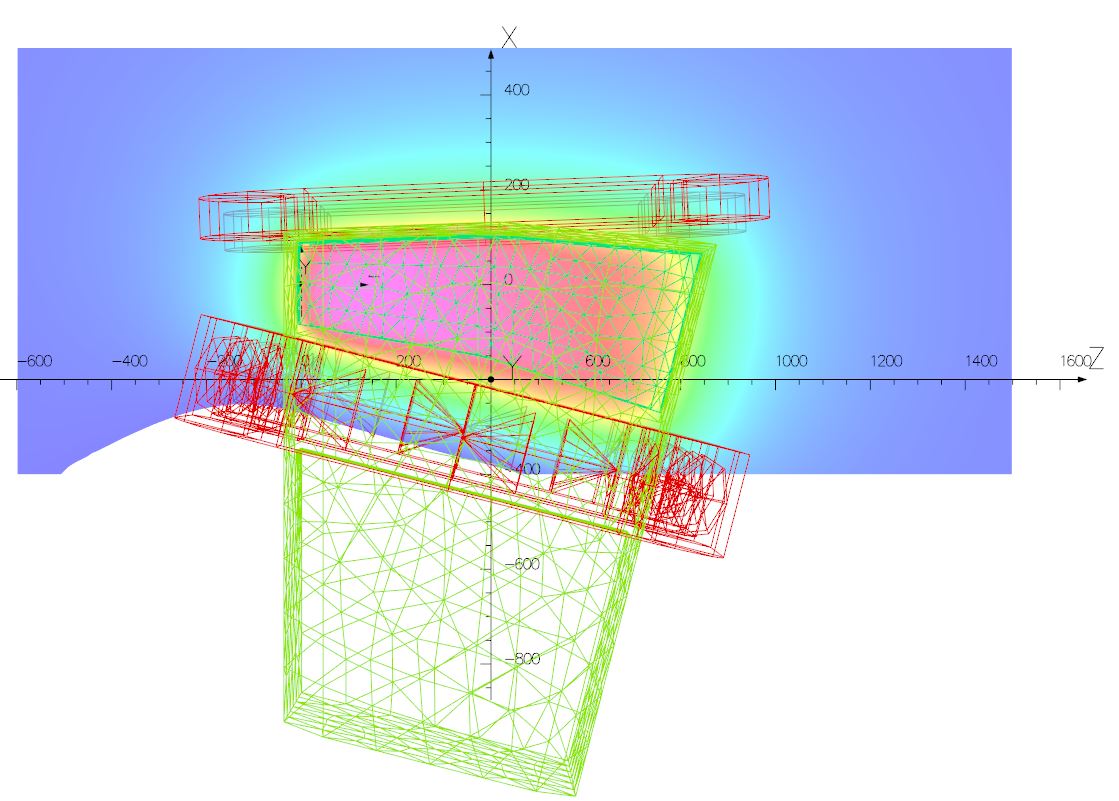 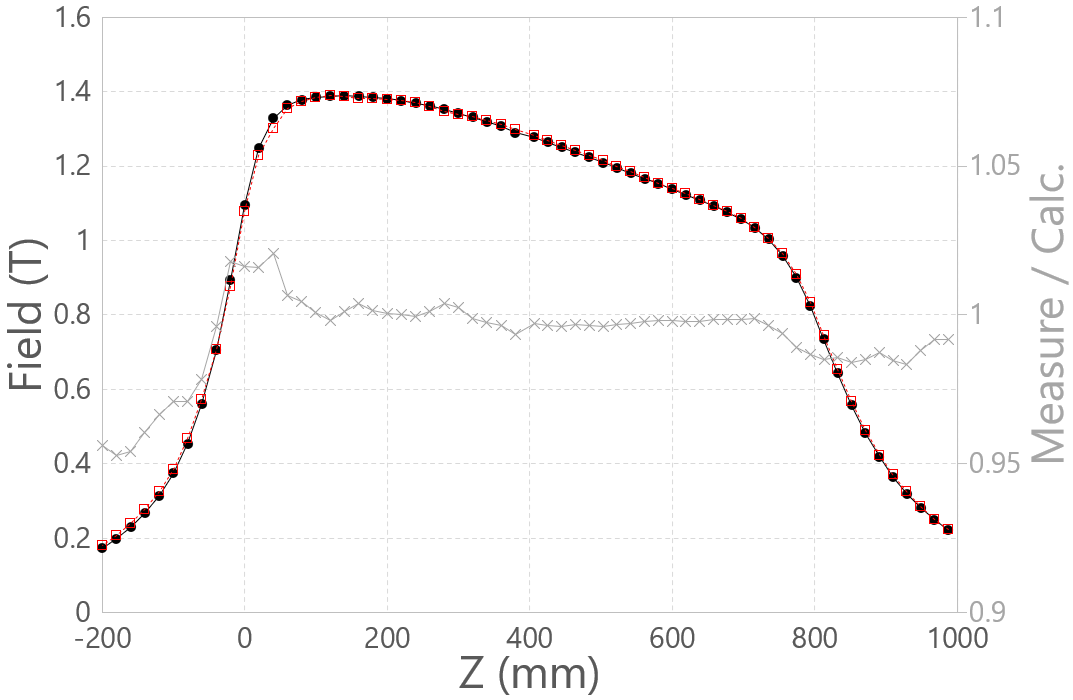 K+
Good agreement (<1%)
Calc.
Measure
Measure / Calc. (right axis)
Oct. 30 2020
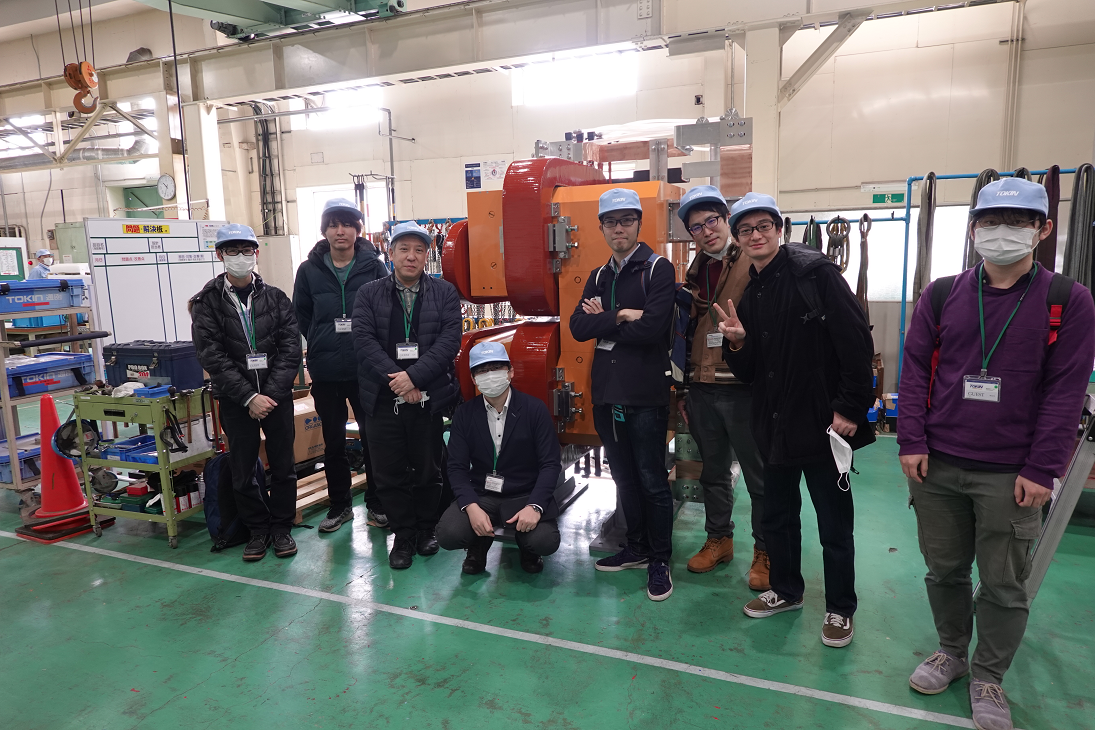 Exit Edge
Entrance Edge
K+
Taken from Sho’s slides (Tohoku Univ.)
p.12 /16
Short Lifetime
VS.
n
Weak Decay
p
p
n
10 fm
Λ
p
1 M. Juric et al., Nucl. Phys. B 52, 1-30 (1973).
2 The STAR Collaboration, Nature Physics (2020); 
   https://doi.org/10.1038/s41567-020-0799-7
arXiv:2006.16718v2 [nucl-th] 8 Jul 2020
ex.) Decay width of 2BD channel:
Free Λ
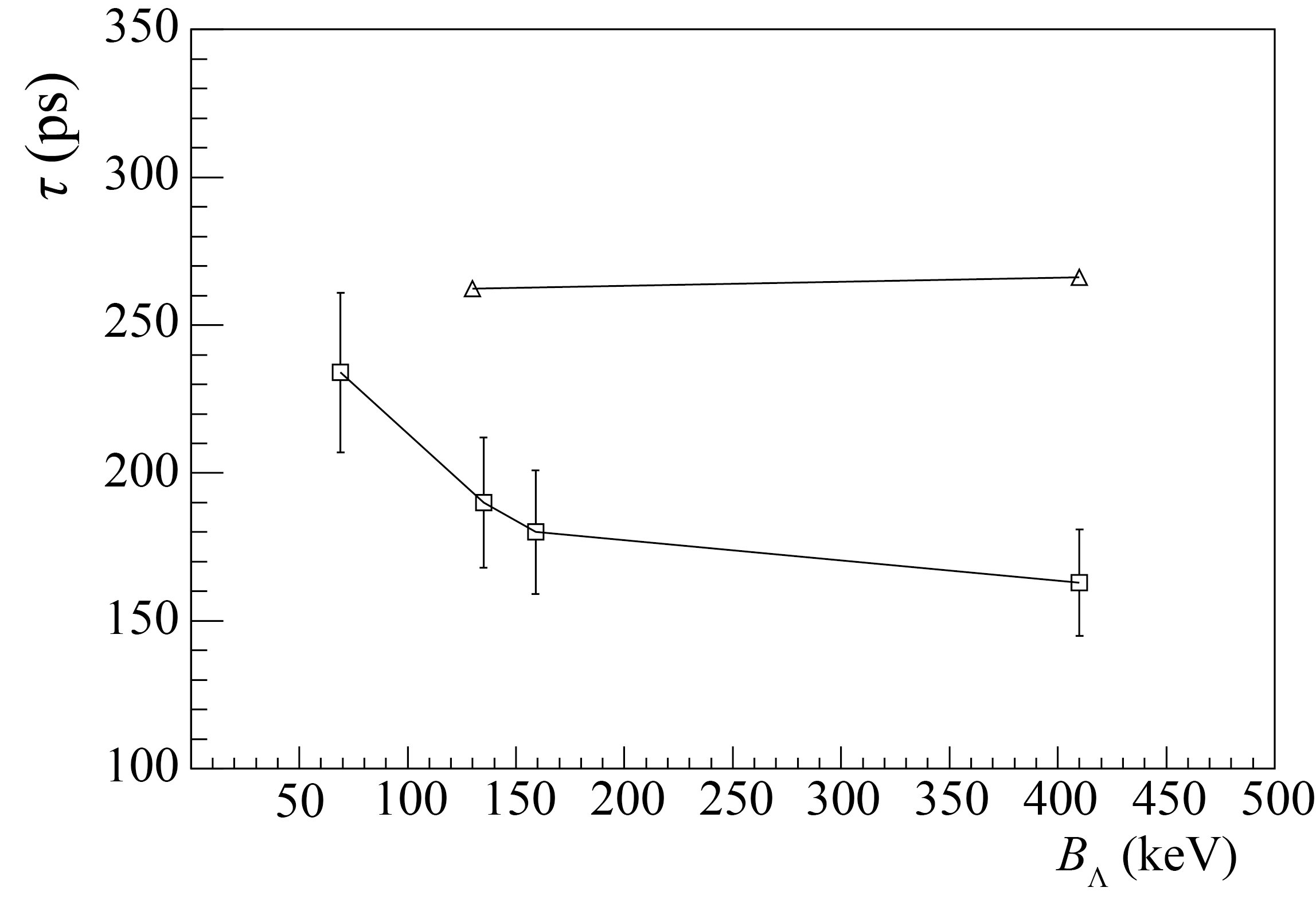 ALICE 2
π FIS
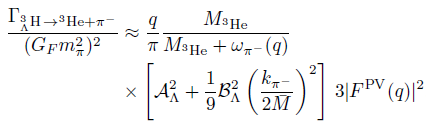 Lifetime (ps)
HypHI
ALICE 1
STAR
Form factor
(π FSI is included)
Spin indep. amp.
Binding energy (keV)
This exp.
Emulsion
STAR
Spin dep. amp.
NPB52 (1973)1—30
PRA982 (2019)811—814
2BD: 60±110 keV
3BD: 230±110 keV
2BD: 176±150 keV
3BD: 586±160 keV
Charge Symmetry Breaking in the ΛN interaction
Mirror
Unbalanced
Balanced
N
N
N
N
N
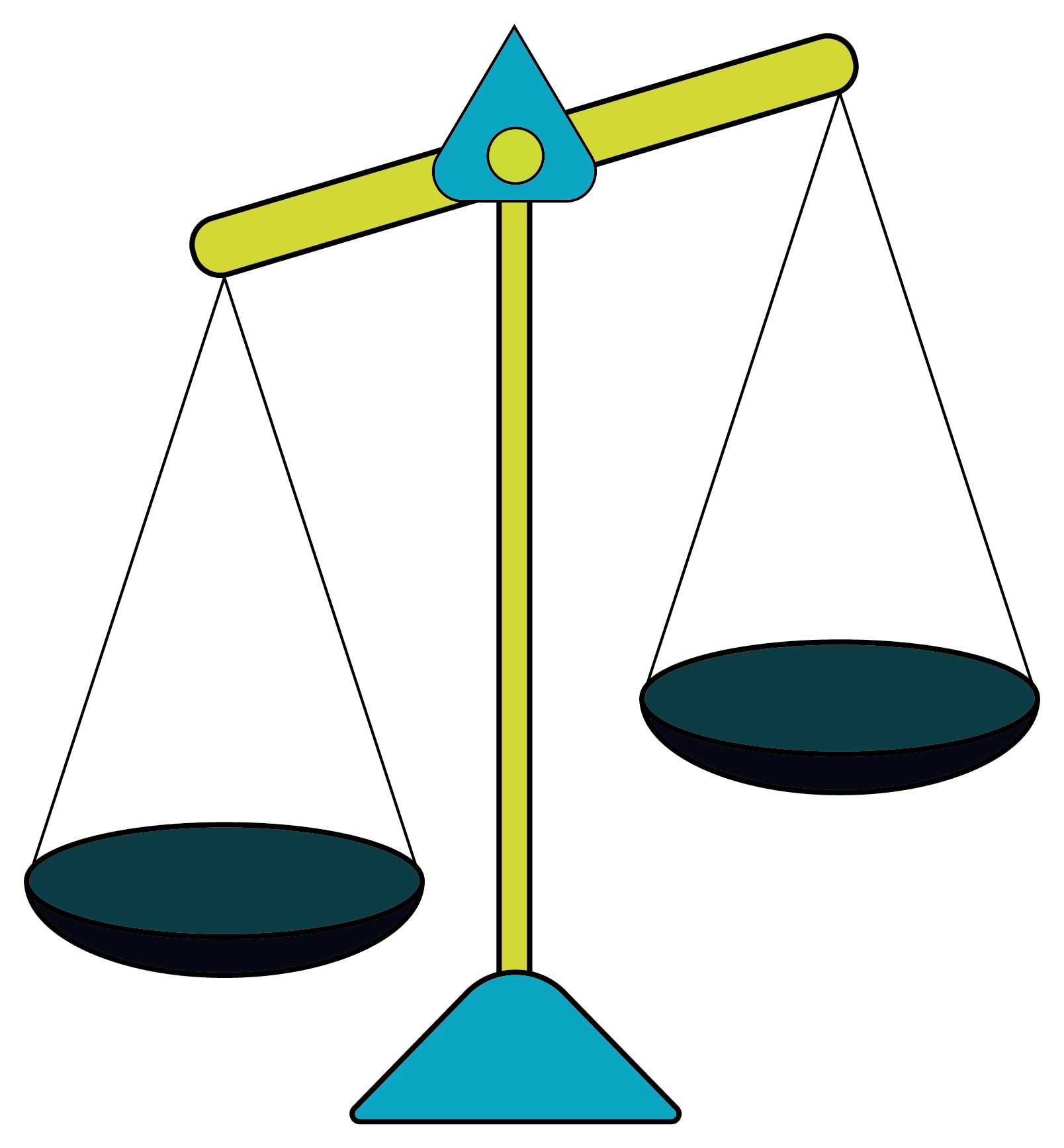 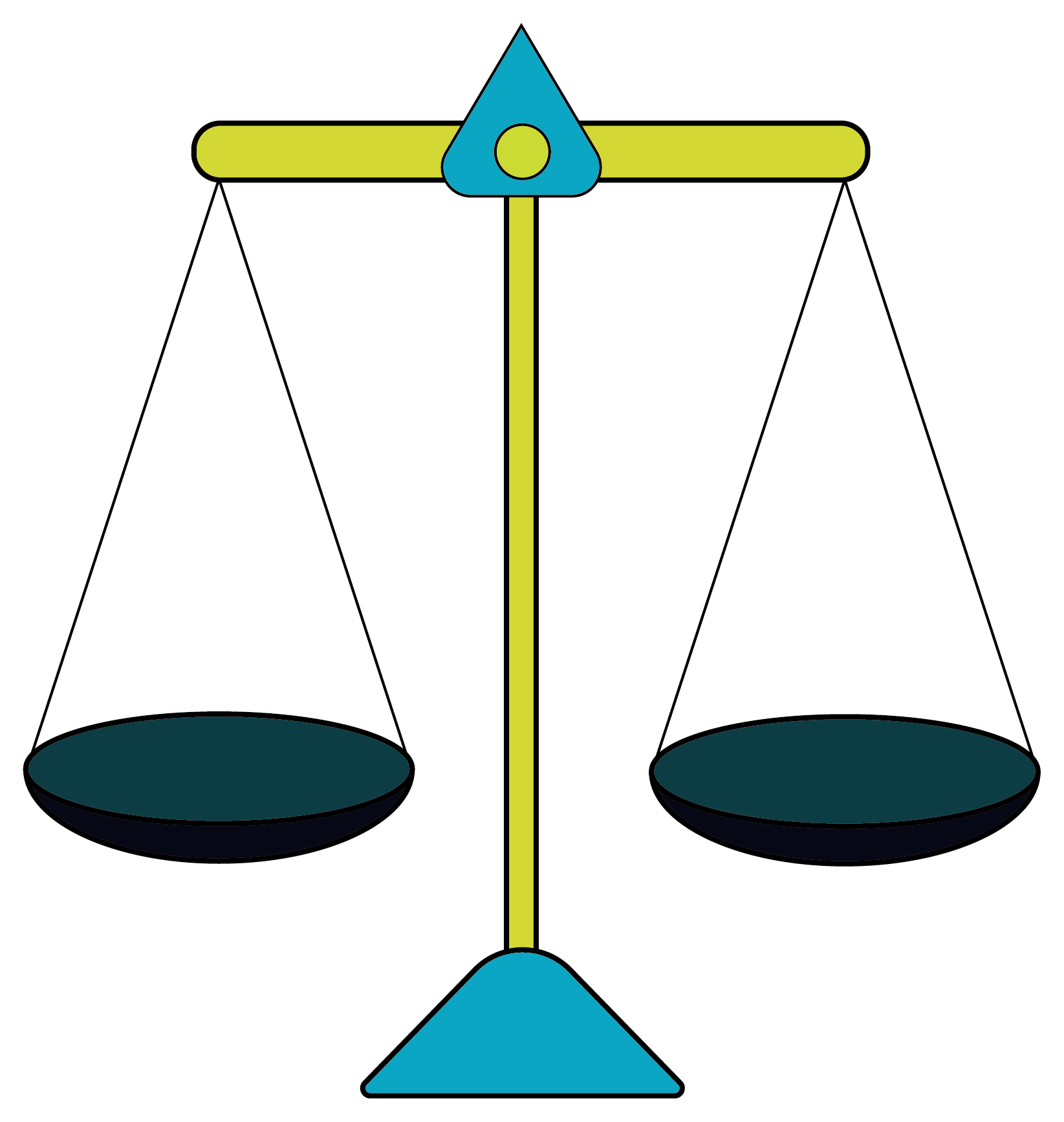 Fujita-Miyazawa 3BF(2)
ΛN-ΣN 3BF(1)
0+
1+
1+
N
N
N
N
Emulsion
(reliable)
0+
J-PARC2015
Old γ ray
MAMI2015
PRL 115, 222501 (2015)
PRL 114, 232501 (2015)
N
Σ may admix in the ΛN/ΛNN interaction
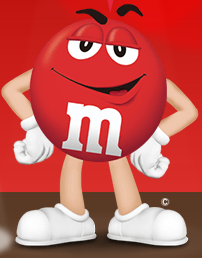 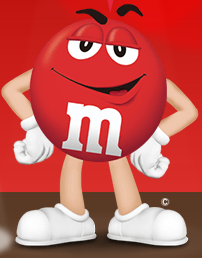 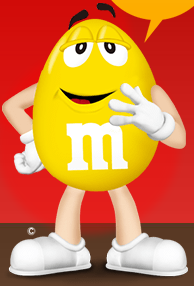 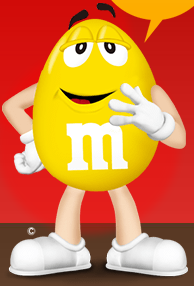 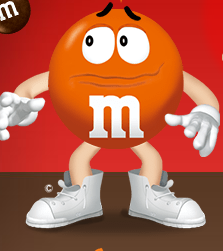 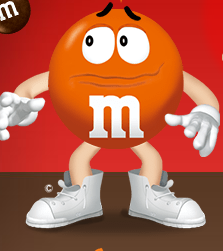 Λ
Λ
(1) Y. Akaishi et al., PRL 84, 3539 (2000)
p
p
n
n
(2) J. Fujita and H. Miyazawa, 
     Prog. Theor. Phys.,17, 3, 360–365 (1957)
Charge Symmetry Breaking in the ΛN interaction
Mirror
Unbalanced
Balanced
New exps.
@ J-PARC
@ JLab
N
N
N
N
N
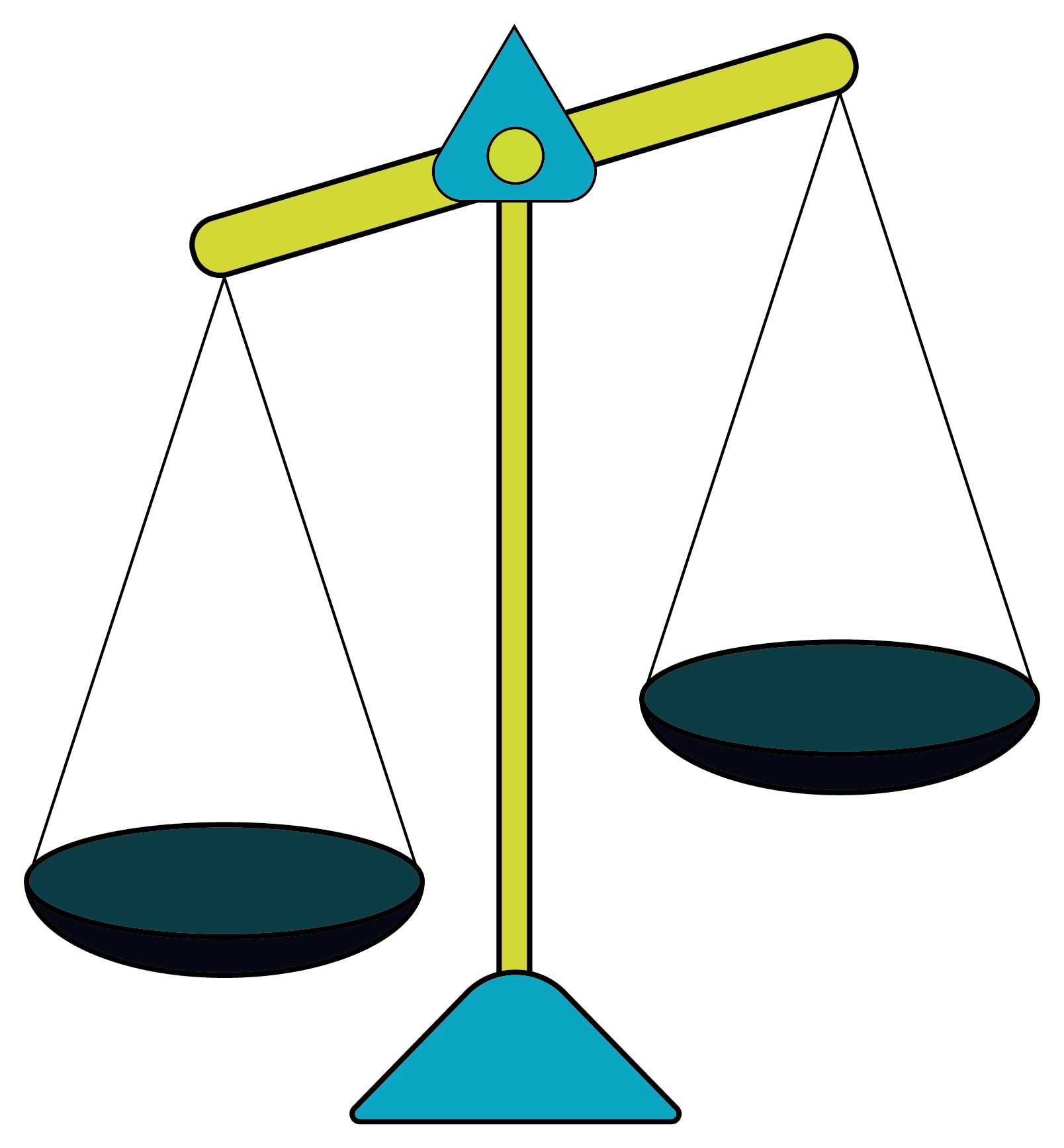 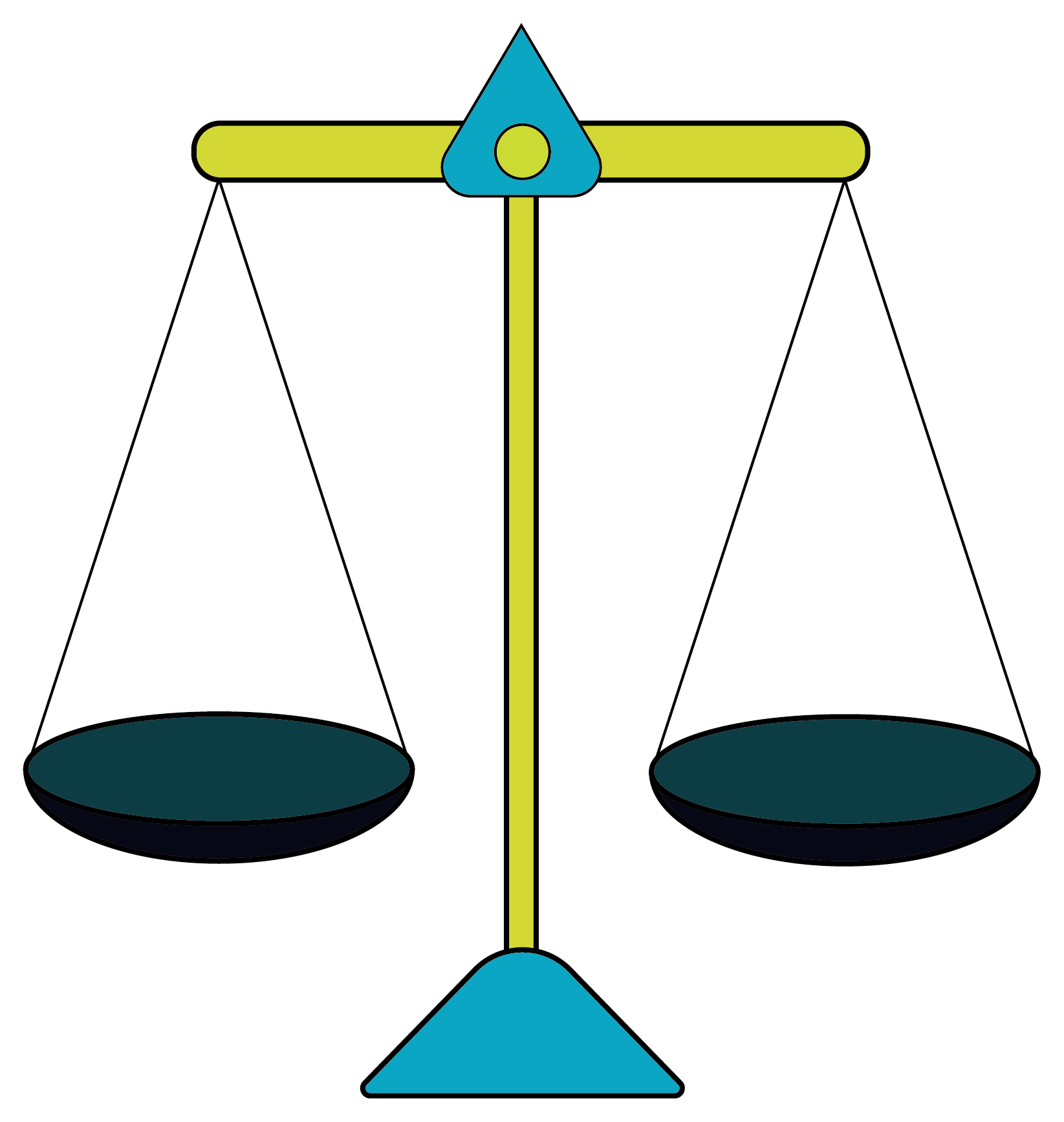 Fujita-Miyazawa 3BF(2)
ΛN-ΣN 3BF(1)
0+
1+
1+
N
N
N
N
Emulsion
(reliable)
0+
J-PARC2015
Old γ ray
MAMI2015
PRL 115, 222501 (2015)
PRL 114, 232501 (2015)
N
Σ may admix in the ΛN/ΛNN interaction
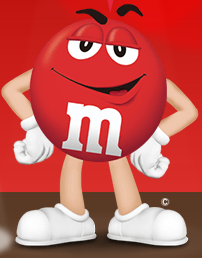 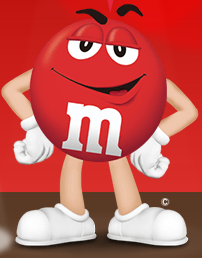 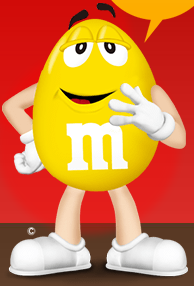 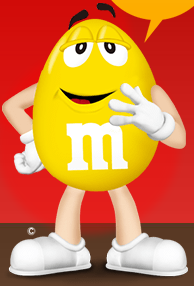 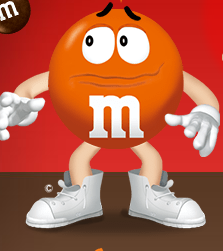 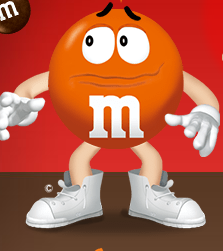 Λ
Λ
(1) Y. Akaishi et al., PRL 84, 3539 (2000)
p
p
n
n
(2) J. Fujita and H. Miyazawa, 
     Prog. Theor. Phys.,17, 3, 360–365 (1957)
Basic Information for the Λn CSB study:
Explicit inclusion of Σ
Phenomenological potential
A. Gal, Phys. Lett. B 744, 352 (2015)
E. Hiyama et al., Phys. Rev. C 80, 054321 (2009).
D. Gazda and A. Gal, Phys. Rev. Lett. 116, 122501 (2016)
M. Isaka et al., Phys. Rev. C 101, 024301 (2020).
A. Gal et al., IOP Conf. Series: Jour.  Phys.: Conf. Ser. 966 (2018) 012006
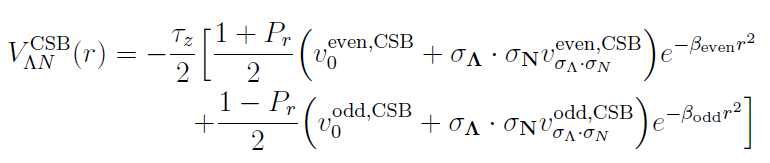 Λ
Σ0
Λ
A=5
HKS, PRL 110, 012502 (2013)
A=7
δM
CSB interaction
Fundamental benchmark
HKS, PRC 94, 021302(R) (2016)
A=4
N
A=9
N
Hall A, PRC 91,034308 (2015)
A=10
HKS, PRC 93, 034314 (2016)
…
HKS, PRC 90, 034320 (2014) …
Proposed exp.
Conventional way
n
p
C12-19-002
(2 days)
p
p
n
n
Λ
Λ
J-PARC
E63
Absolute Energy Measurement: 
Very unique (direct meas.)
Complementary with other data
(1) NPB 52, 1-30 (1973)
(2) PRL 114, 232501 (2015)
E12-17-003 (nnΛ)
nnΛ search experiment at JLab
e’
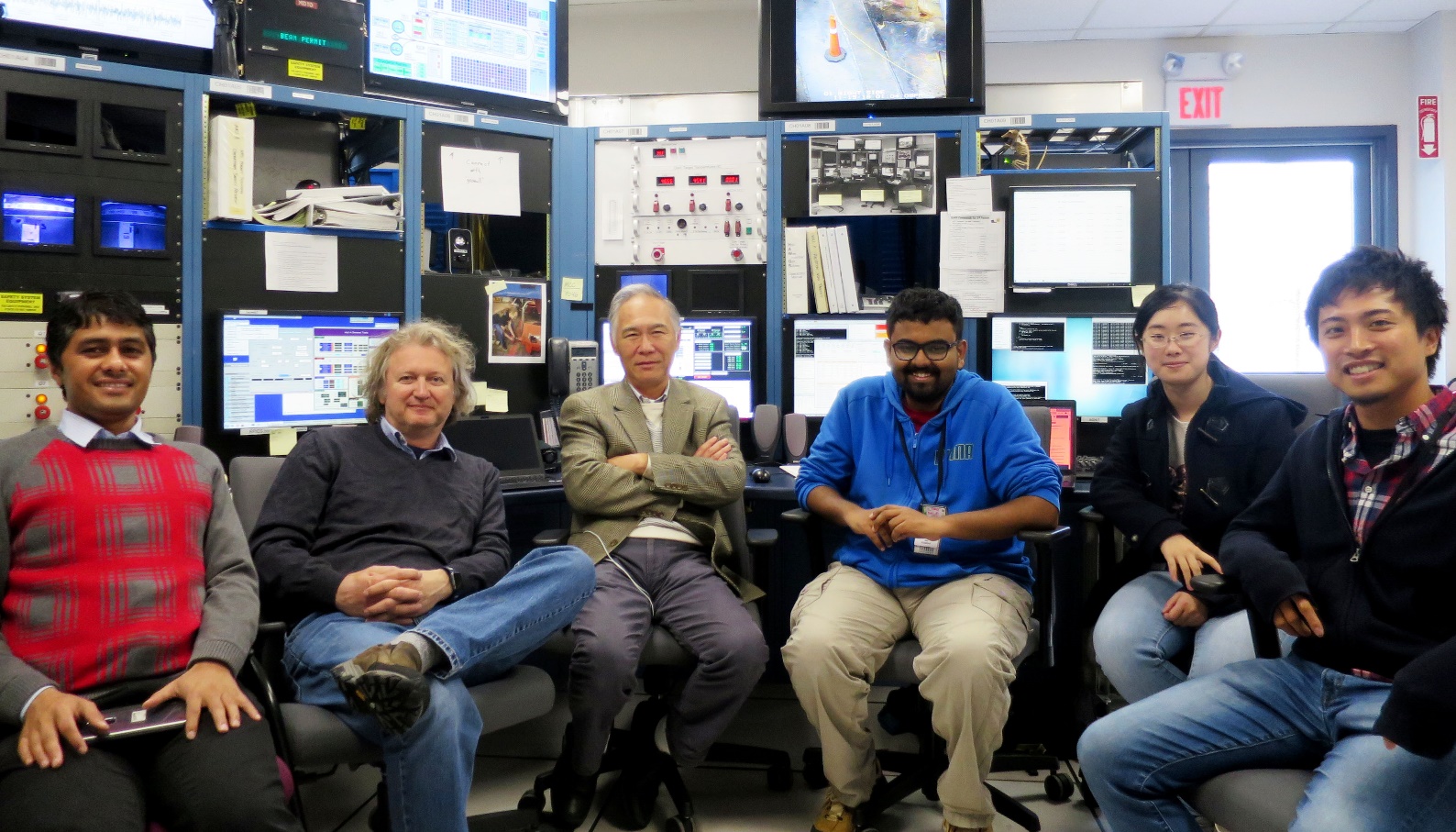 Counting room at JLab Hall A (2018)
E12-17-003 (Oct 30—Nov 25, 2018 )
n
p
n
Electron beam
n
Λ
n
We have sensitivity to both bound and resonant states
Students who Analyze data
Independent analyses are in progress by students
to doublecheck (triplecheck) results
Talked Yesterday
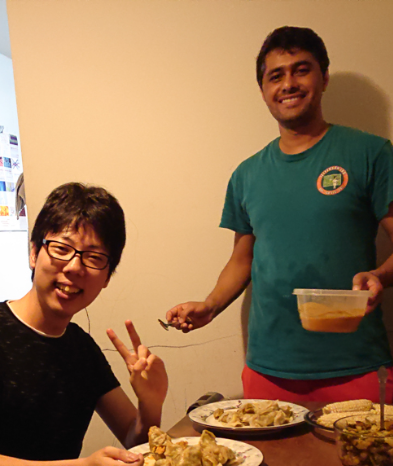 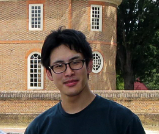 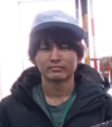 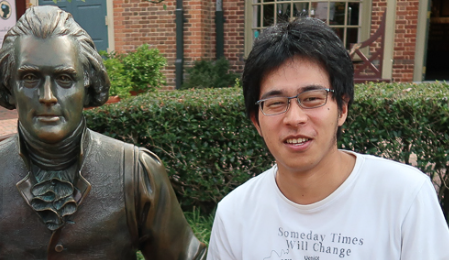 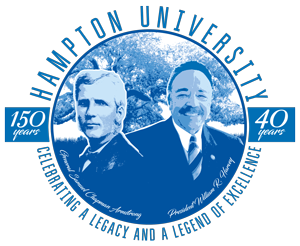 K. Itabashi
K. Okuyama
E. Umezaki
K.N. Suzuki
B. Pandey
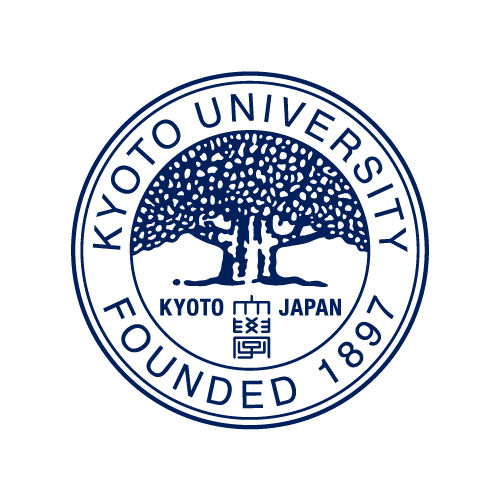 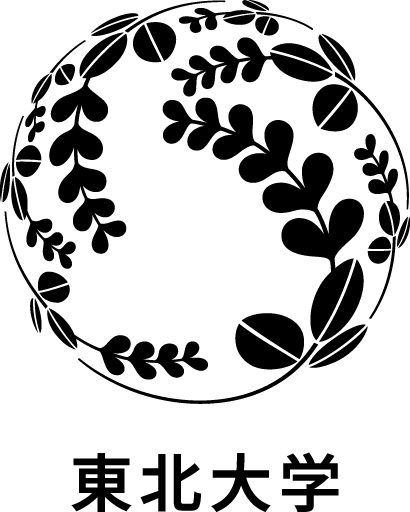 Kyoto Univ., Japan
Hampton Univ., US
Tohoku Univ., Japan
Λn FSI, elementary production, nnΛ search/CS, etc.
Cut
Kaon identification
A1 NPE
K+, π+, p
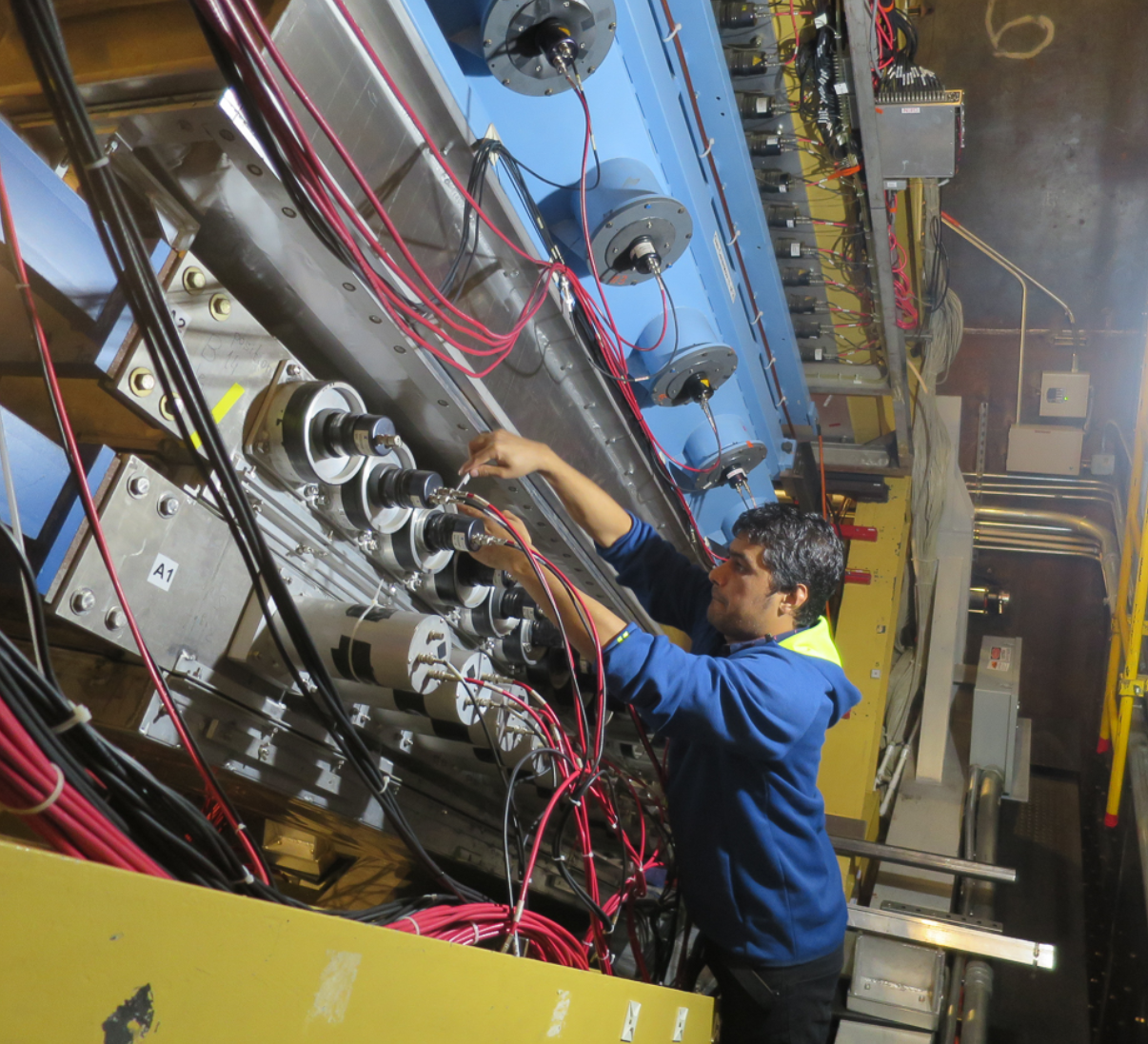 Cut
2nd TOF
A2 NPE
Aerogel Cherenkov 2 (A2)
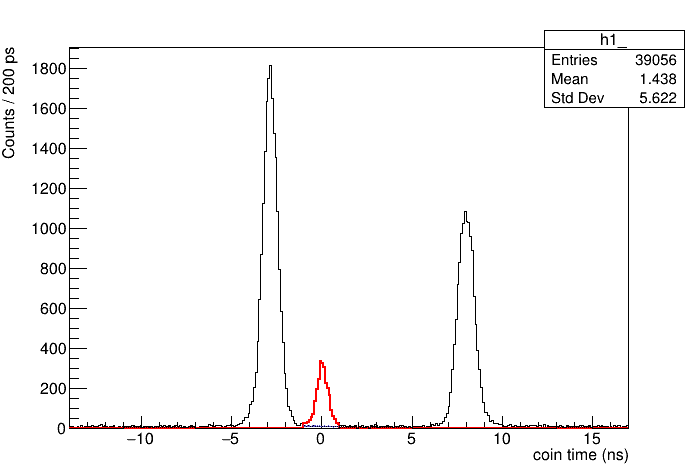 Cut
Aerogel Cherenkov 1 (A1)
π+
p
K+
Coin time (ns)
Timing consistency between L and R assuming mK
Calibration
5th order matrix (zt<2)
5th order matrix (zt<2)
Sieve Slit
Momentum calibration
Angle calibration
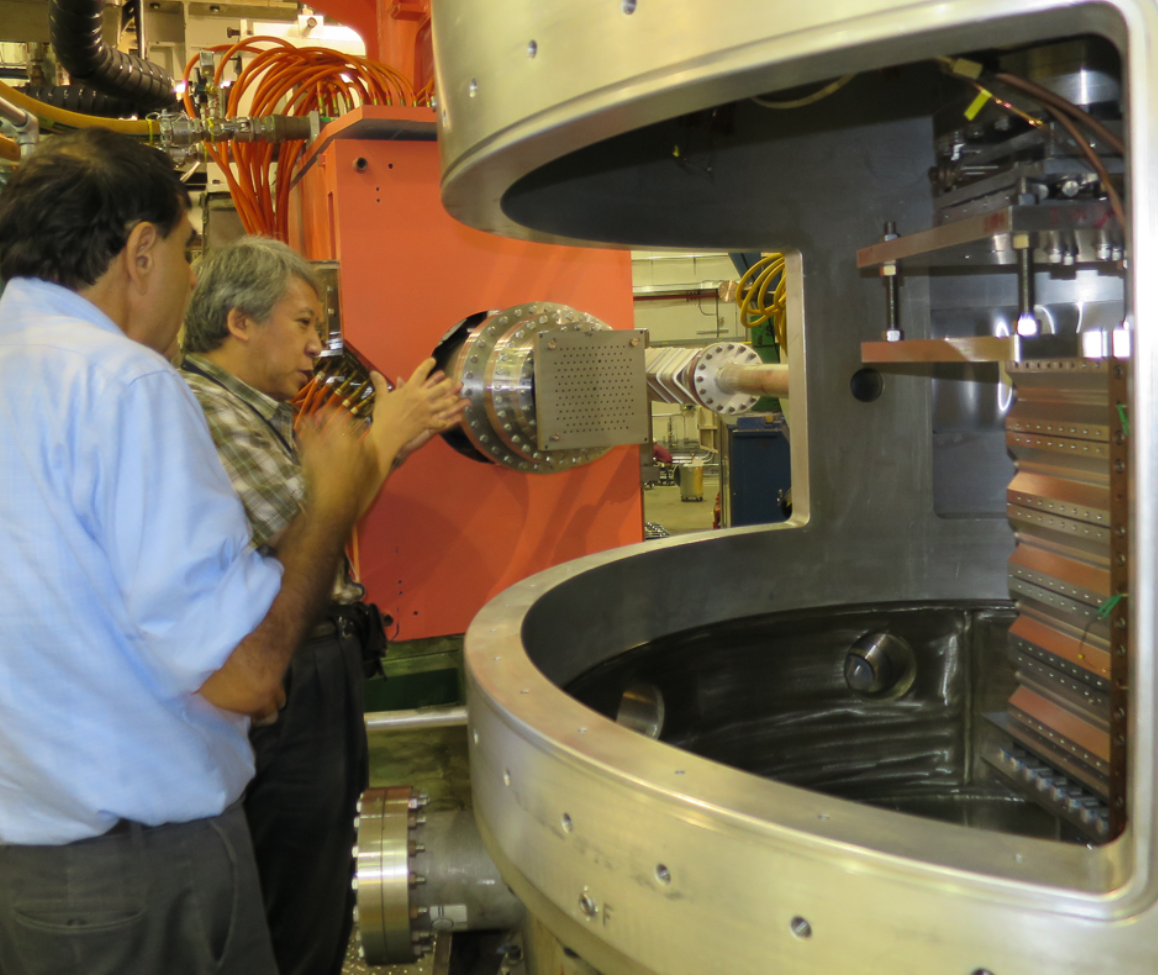 e’
Target
TG et al., APPC14, Proceedings (in Press)
Data vs. Geant4 (sim) for T2 target
Momentum
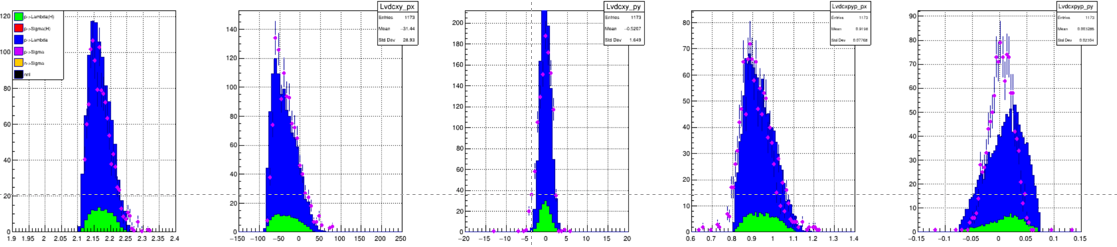 DATA (Λ, Σ)
L-HRS
(e’)
G4 SIM. (T2)
G4 SIM. (H)
H contamination
Preliminary
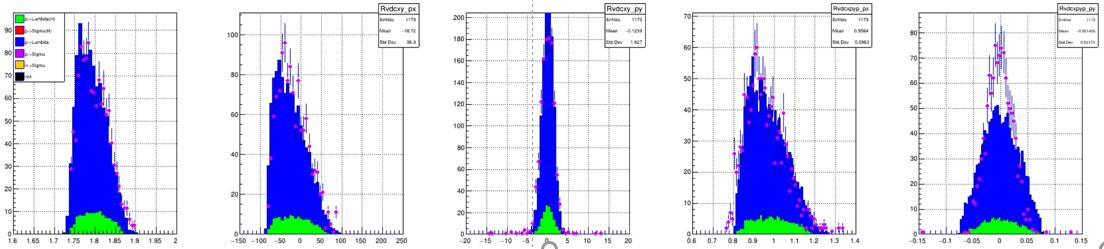 R-HRS
(K+)
Acceptance evaluation
Cross section
Simulation by K.N. Suzuki (Kyoto Univ., 2020)
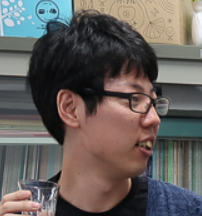 Figure made by K.N. Suzuki 2021 (Kyoto)
Counts
(m)
T2 gas selection
(m)
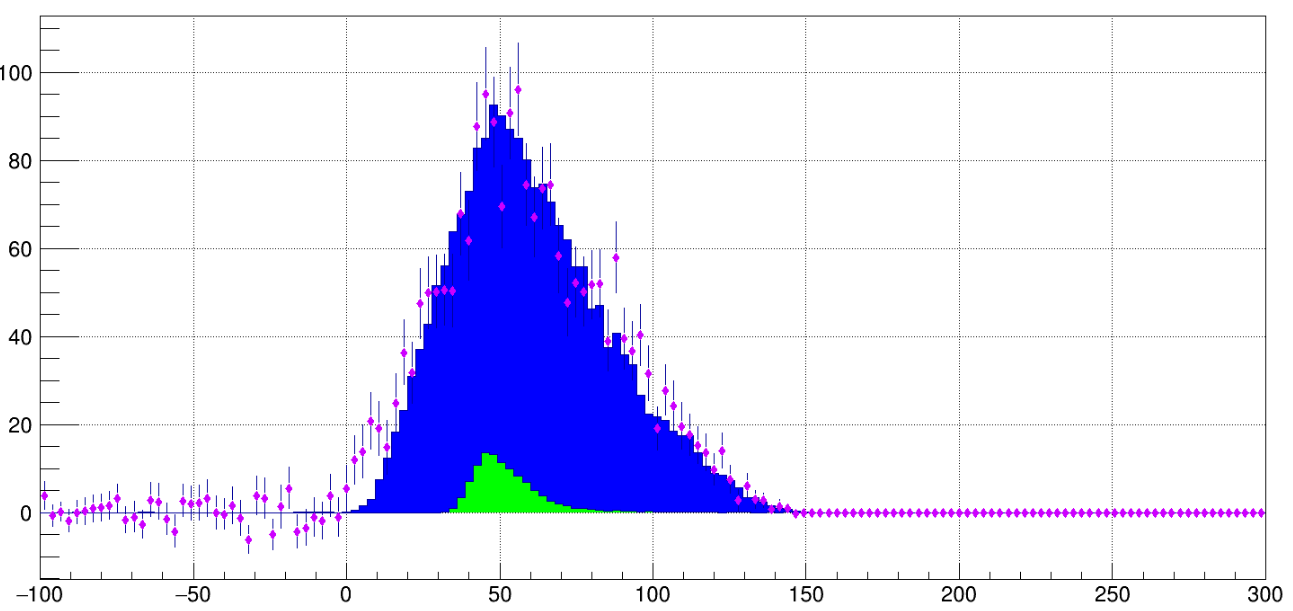 Preliminary
DATA (Λ, Σ)
T2 gas
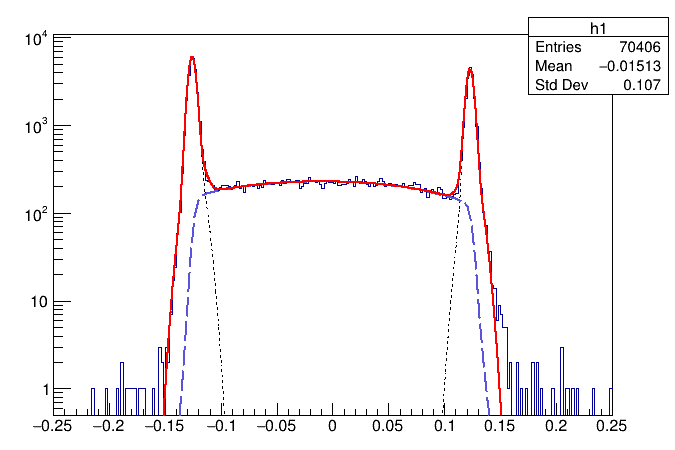 Region of Interest
Al
Al
G4 SIM. (QF-Λ)
T2 gas
G4 SIM. (Λ)
H contamination (~3%)
FWHM = 8.5 mm
(by two arms)
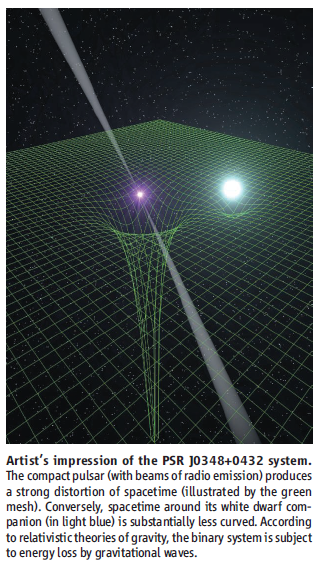 J. Antoniadis et al., Science 340,
1233232 (2013).
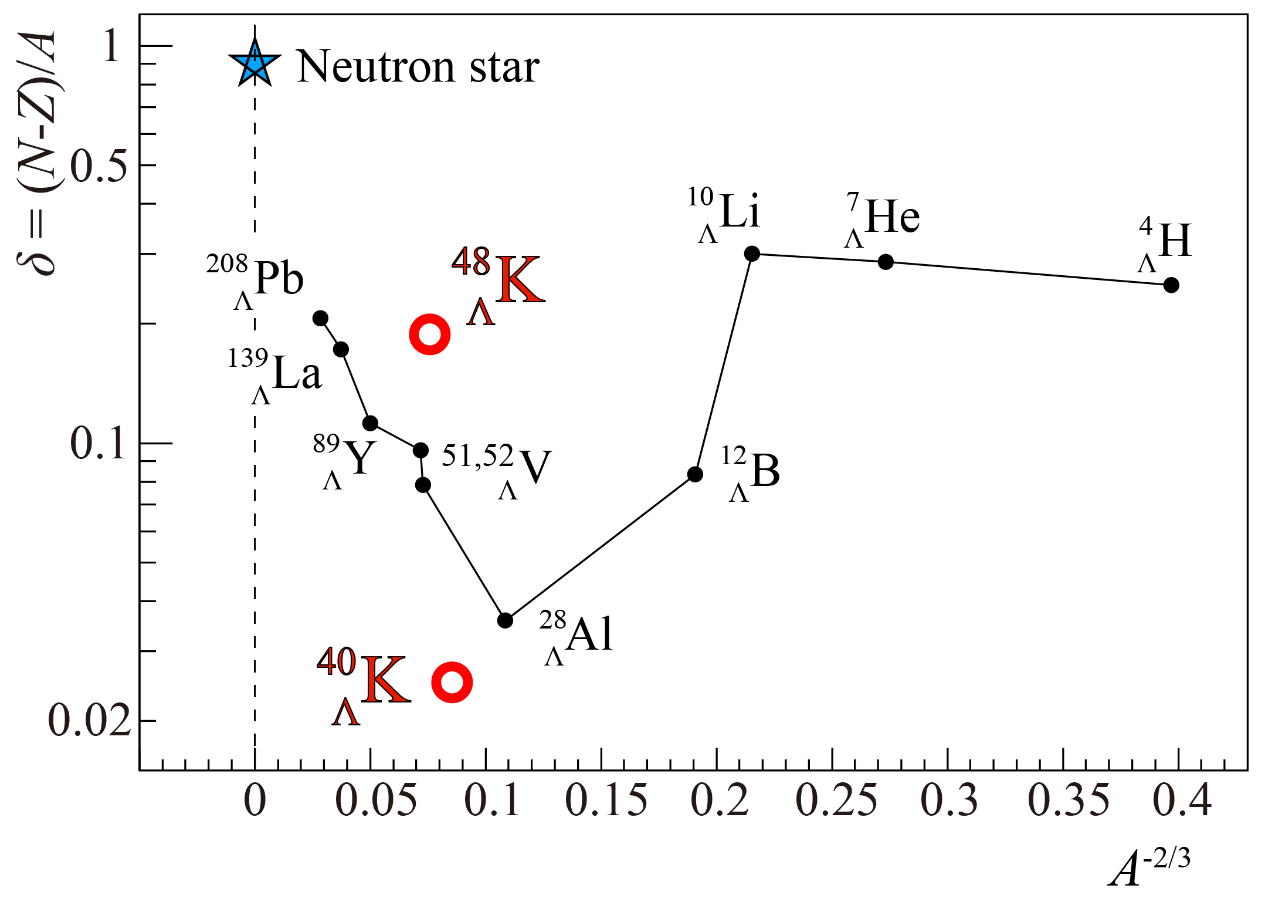 P. H. Pile et al., Phys. Rev. Lett. 66, 20 (1991).
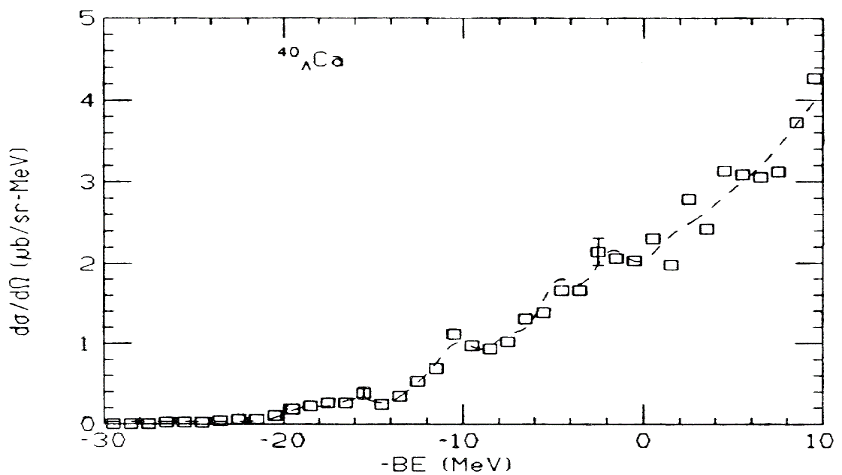 AFDMC calculation
T. Motoba et al., Prog. Theor. Phys. Suppl., 185, 224 (2010).
(F. Paderiva et al., arXiv:1506.04042v1 (2015))
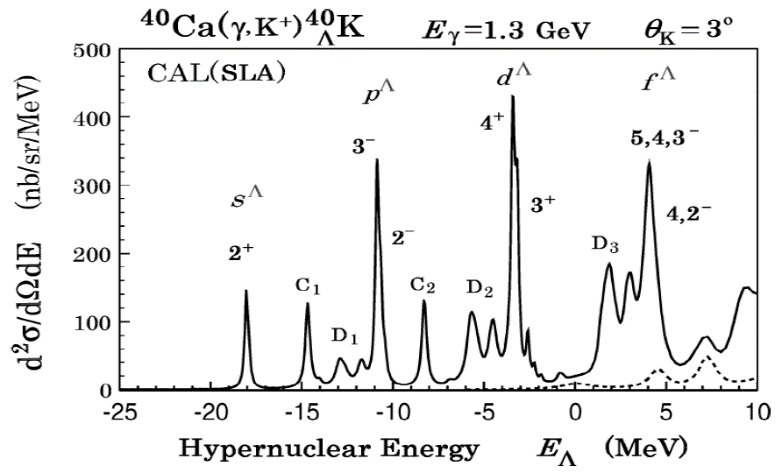 Ct: Strength factor for the isospin triplet term
three body force
ESC16+ / ESC16
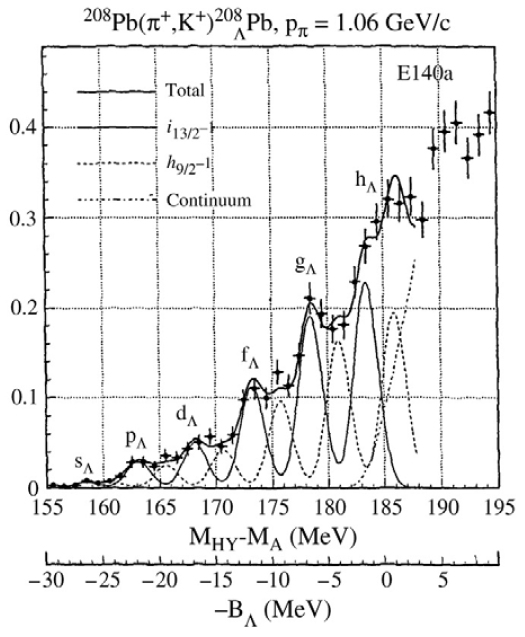 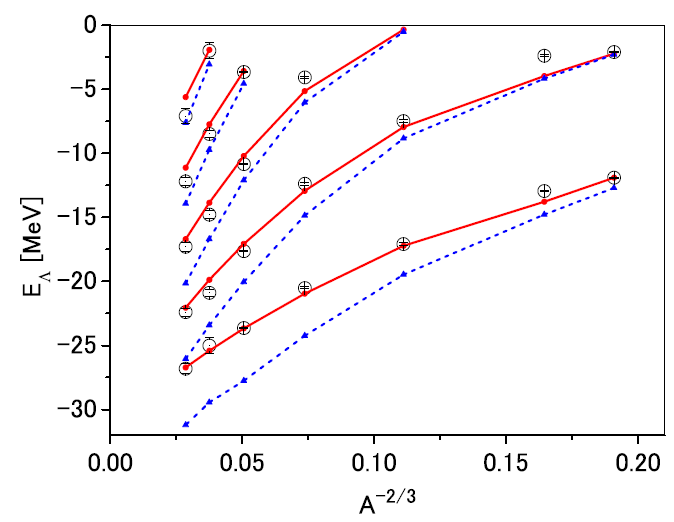 W/ 3BF
W/o 3BF
M. M. Nagels et al., Phys. Rev. C 99, 044003 (2019)
T. Hasegawa et al., Phys. Rev. C 53 (1996) 1210.
Λ in (almost) nuclear matter
B. Frois and C.N. Papanicolas, Ann. Rev. Nucl. Part. Sci. 37, 133 (1987)
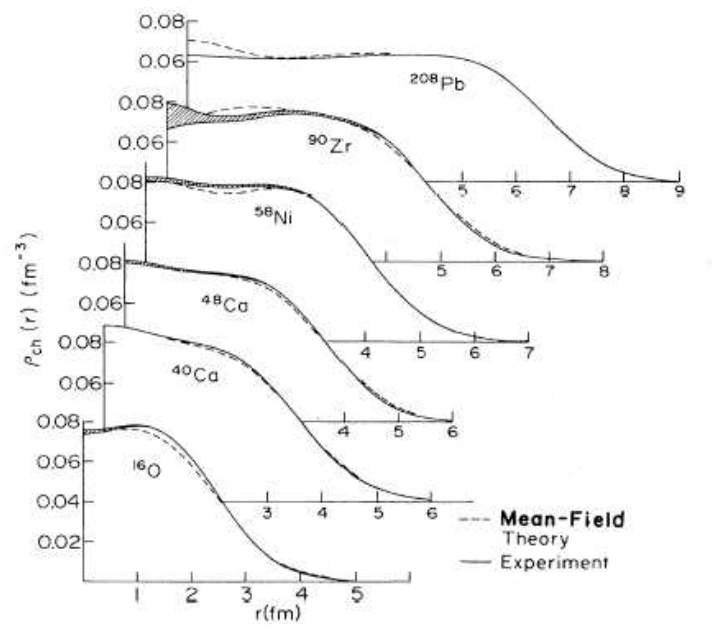 Deeply bound protons in the 208Pb ground state largely unaffected by finite size and shell effect 
It behave as if they were in nuclear matter
The use of a 208Pb target appears to be uniquely suited to study L interactions in a uniform nuclear medium with large neutron excess
Toward precise spectroscopy
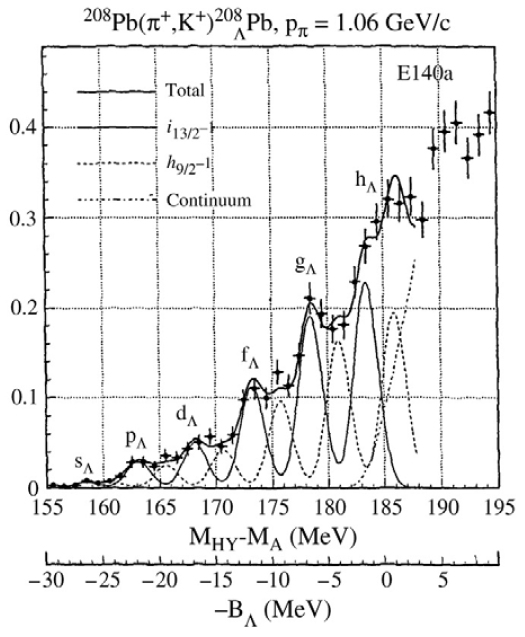 S/N = 21
T. Motoba, JPS Conf. Proc. 17, 011003 (2017)
T. Hasegawa et al., Phys. Rev. C 53 (1996) 1210.
ANSYS calc. w/ simple model (Pb target)
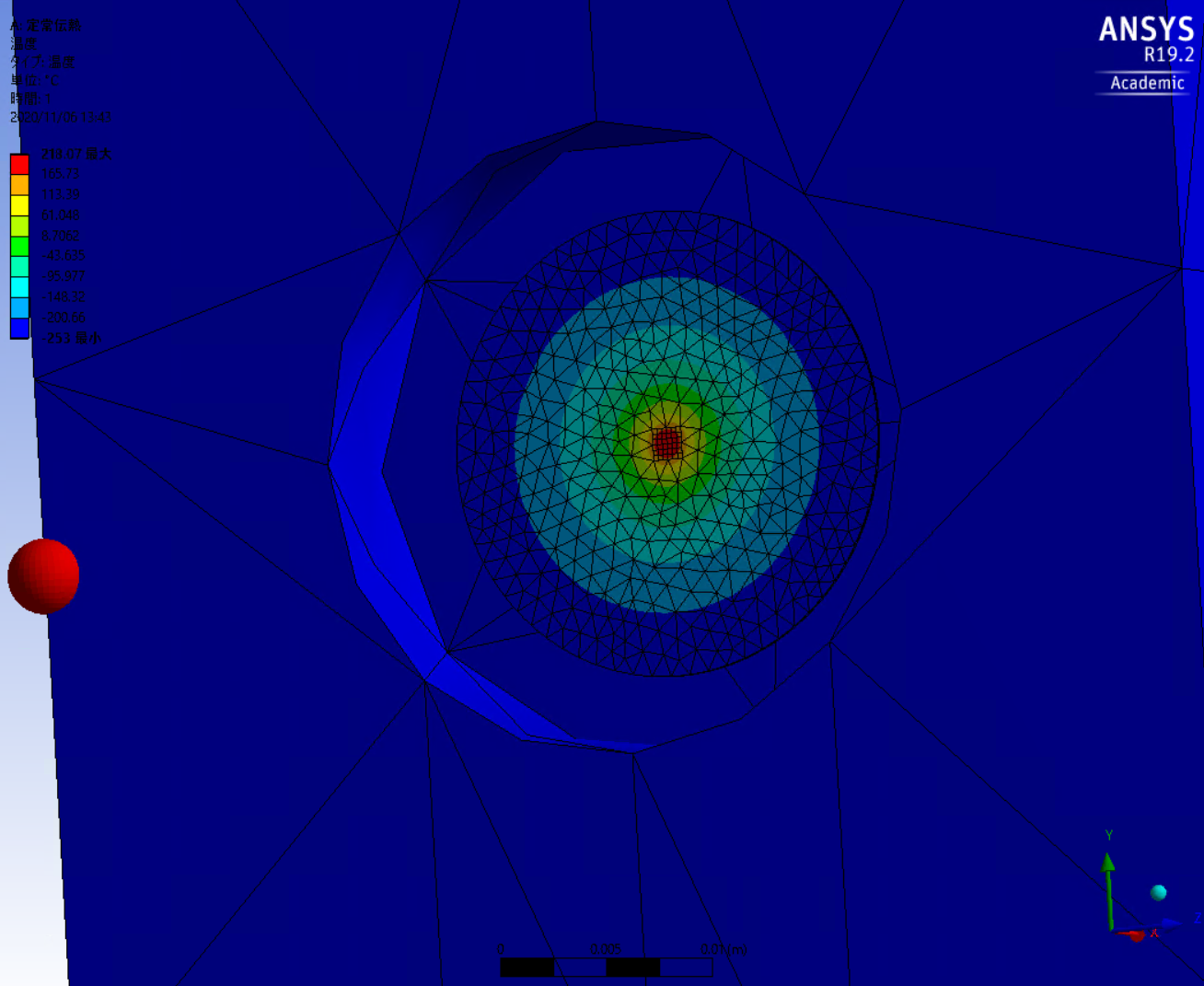 Pb (200 mg/cm2)
Raster: 1.5 x 1.5 mm2
I = 25 μA
T. Toyoda, Master’s thesis, Kyoto Univ. JFY2020
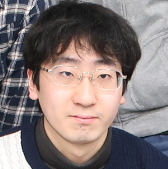 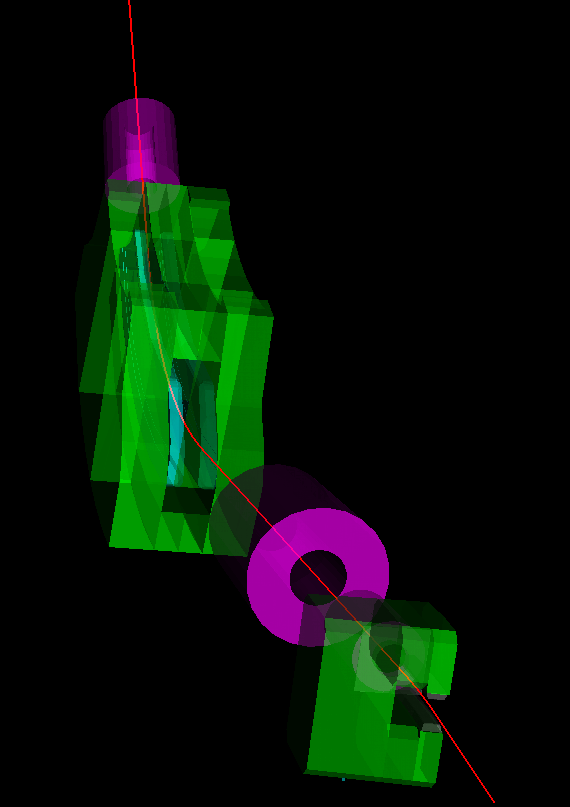 Accidental Rate estimations
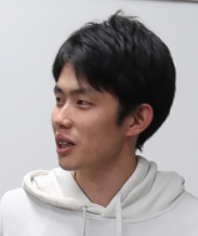 Geant4 (PCS+HRS+HKS) + Physics Event Generators
(K. Katayama, Master’s Thesis, Kyoto Univ. 2020)
Summary
Spectrometer system
PCS was constructed  needs to be transported to JLab
HKS base design/construction
Detectors
New WC  Design was done (Master’s thesis, Tohoku Univ. JFY2020)
Need detectors’ commissioning
Target
Basic concept to integrate solids and He targets was agreed
  Detailed design with JLab target group will be done
Software
Geant4  Trigger rate / yield / resolutions were estimated
FPGA  Being developed (Master’s thesis, Kyoto Univ. JFY2020)
Analyzer needs to be developed
Ready by 2022
Backup
Experimental Setup
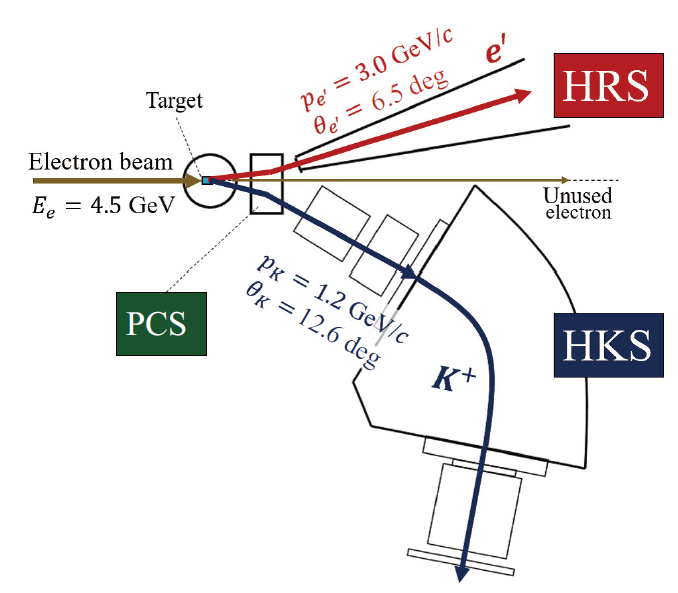 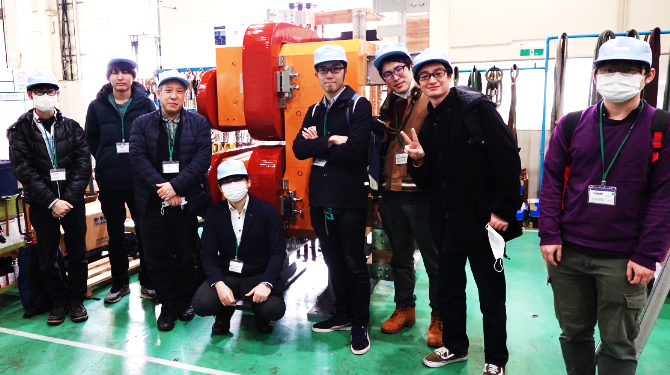 New magnet
HKS magnet: Y. Fujii et al., NIMA 795 (2015) 351—363
Kaon ID: TG et al., NIMA 729 (2013) 816—824
PCS @ TOKIN, Sendai, Japan (March 2020)
Expected missing mass resolution
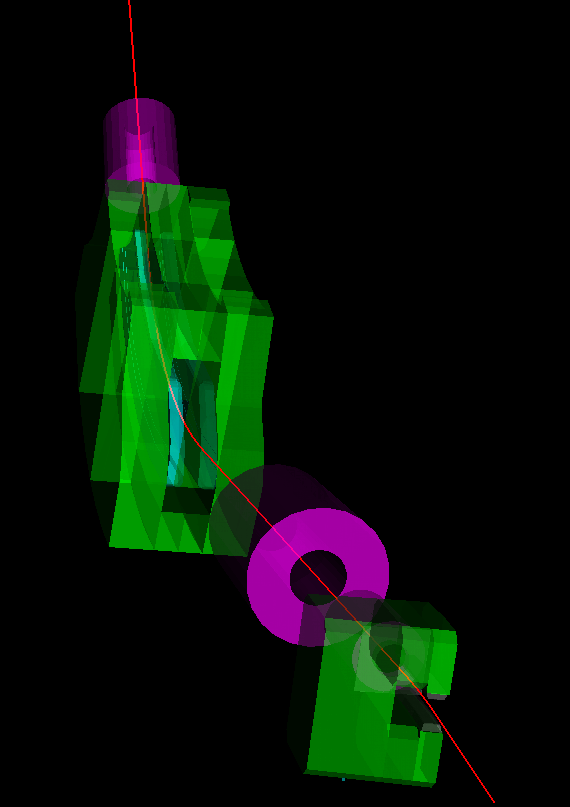 Analysis by K.N. Suzuki (Kyoto)
E12-17-003 could be reproduced
Same framework
HRS
Geant4 simulation 
for C12-19-002
PCS(e’)
Yield estimation
F. Dohrmann et al., Phys. Rev. Lett. 93, 242501 (2004).
n
n
5 nb/sr
20 nb/sr
p
p
n
Λ
Λ
Expected Spectra and statistical errors
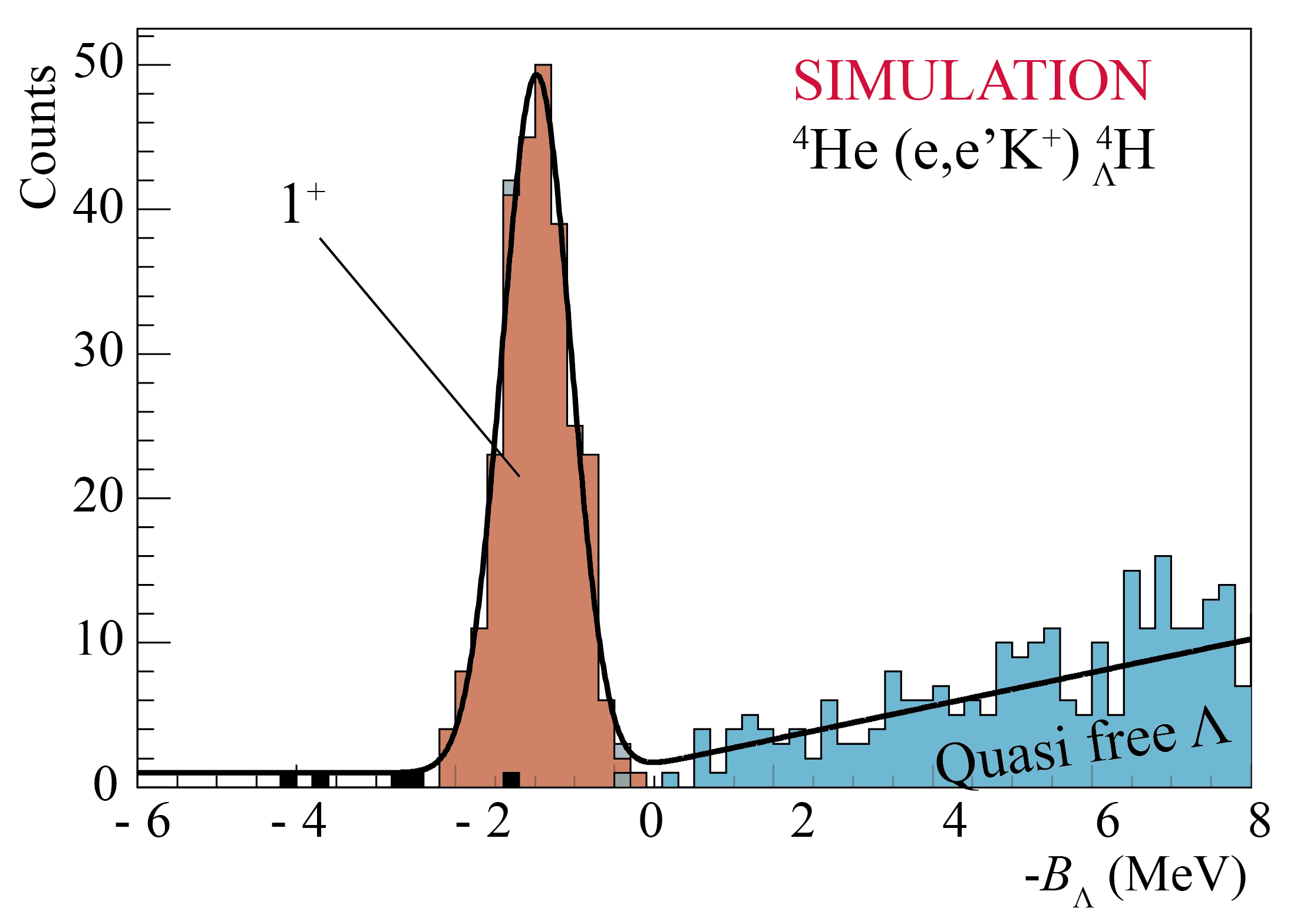 n
n
p
p
n
Λ
Λ
Hypertriton Puzzle + ΛN int.
(g.s.  or  excited states)
ΛN CSB in A = 4
(*) TG et al., NIMA 900 (2018) 69—83
n
p
Λ
n
n
n
p
p
p
Λ
Λ
Λ
Λ
n
p
T. Mart et al, Nucl. Phys. A 640, 235-258 (1998)
M. Schäfer et al., Phys. Lett. B 808, 135614 (2020)
Summary
n
n
n
n
p
p
n
Λ
Λ
Λ
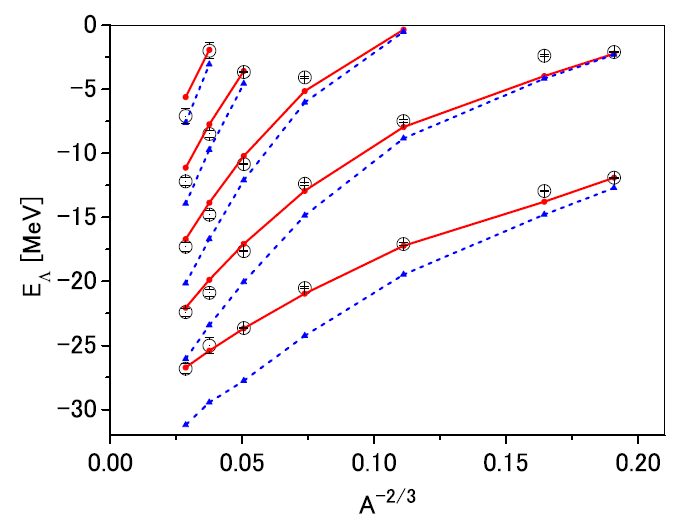 Hyperon Puzzle
Strong softening of the EoS of dense matter due to the appearance of hyperons which leads to maximum masses of compact stars that are not compatible with the observations.
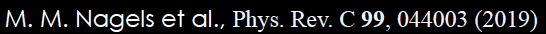 D.Lonardoni et al., Phys. Rev. Lett. 114, 092301 (2015)
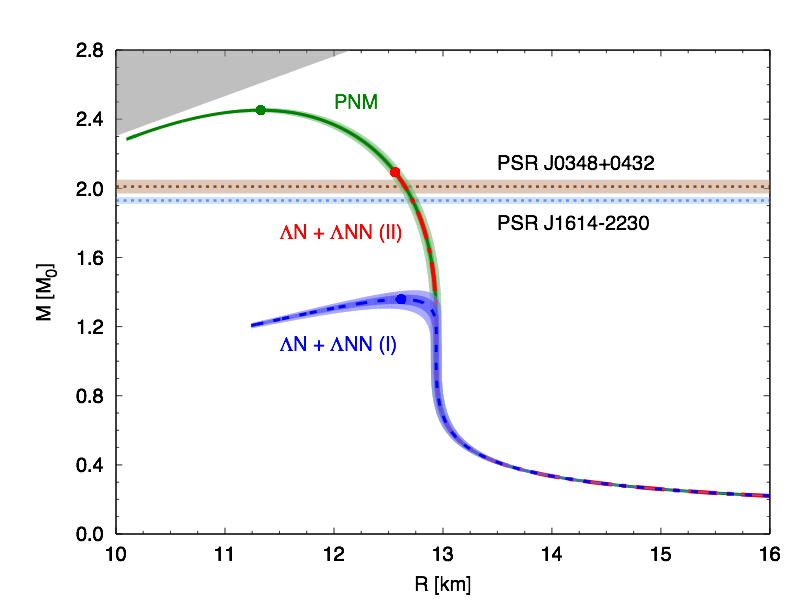 It clearly appears that the inclusion of
 YNN forces (PNM)  leads to the right mass (~2 solar masses
Three-body ΛNN  forces are known to be strongly A-dependent, making the 208Pb target uniquely suited  to study L interaction  in a uniform nuclear medium with large neutron excess
From Franco
B. Frois and C.N. Papanicolas, Ann. Rev. Nucl. Part. Sci. 37, 133 (1987)
47
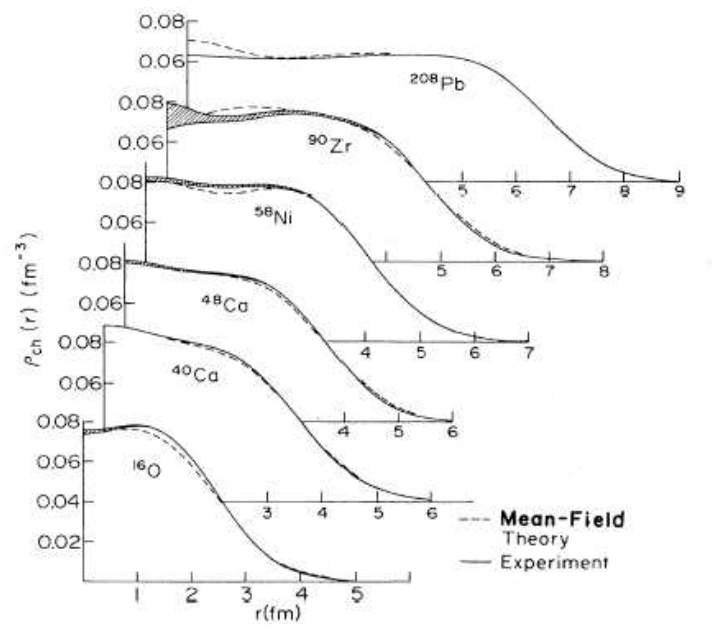 The measured charge density distribution of 208Pb clearly shows that the region of nearly constant  density accounts for a very large fraction (~70 %) of the nuclear volume, thus suggesting that  its properties largely reflect those of uniform nuclear matter in the neutron star
The validity of this conjecture has been long established by a comparison between  the results of theoretical calculations and the data extracted from the 208Pb(e,e´p)207Tl cross sections measured at NIKHEF in the 1990s
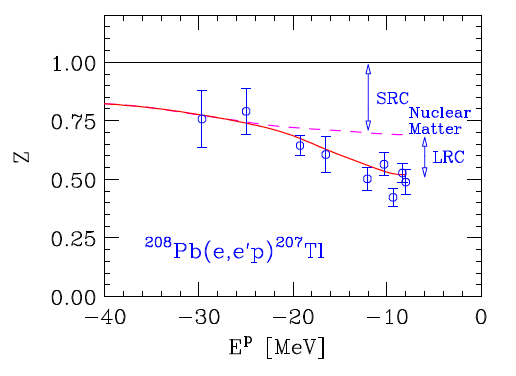 Deeply bound protons in the 208Pb ground state largely unaffected by finize size and shell effect 
 behave as if they were in nuclear matter
 The use of a 208Pb target appears to be uniquely suited to study L interactions in a uniform nuclear medium with large neutron excess
From Franco